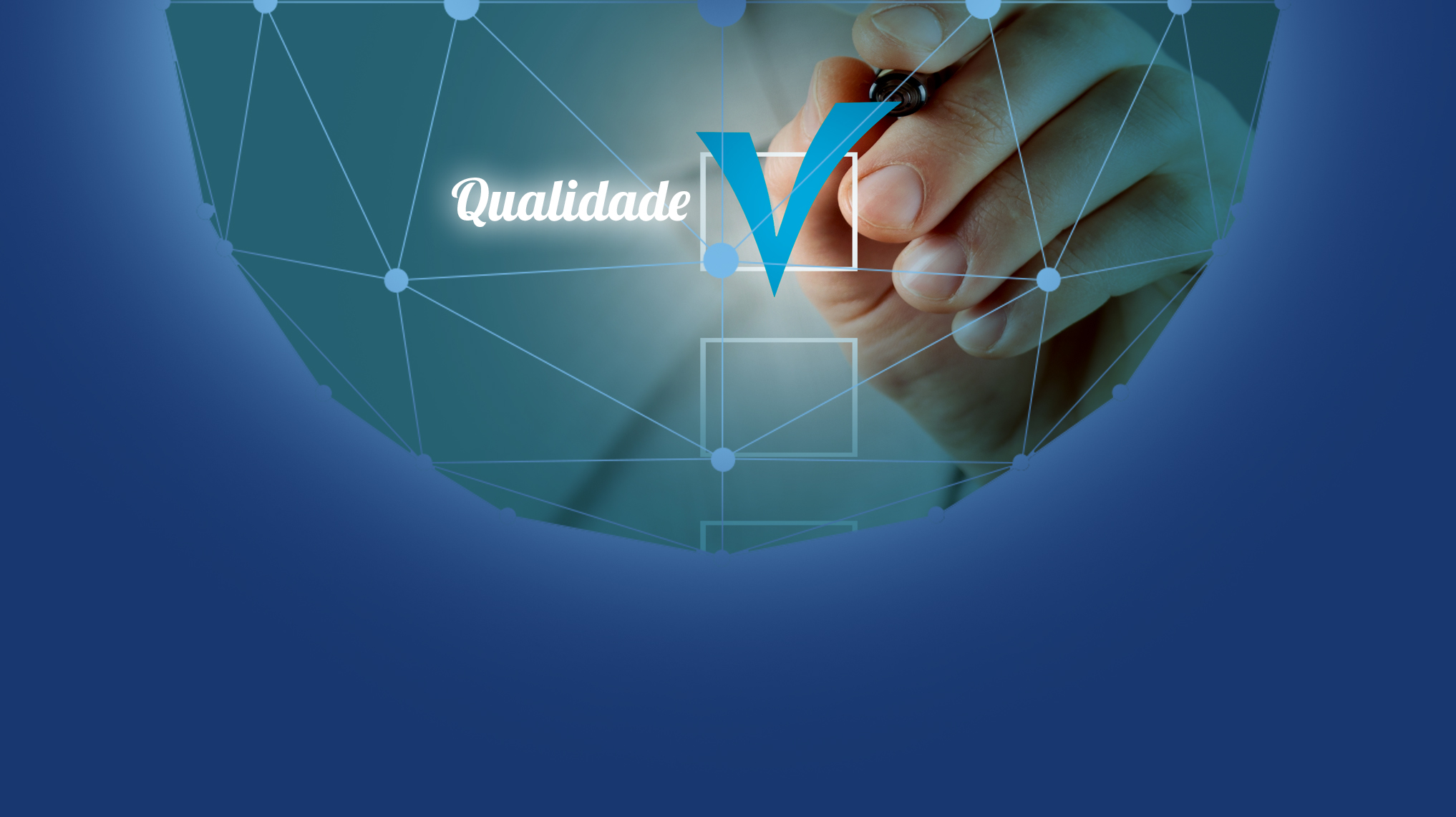 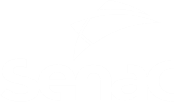 O desafio da qualidade nos cursos técnicos 
a distância para uma rede em âmbito nacional

SIDINEI ROSSI
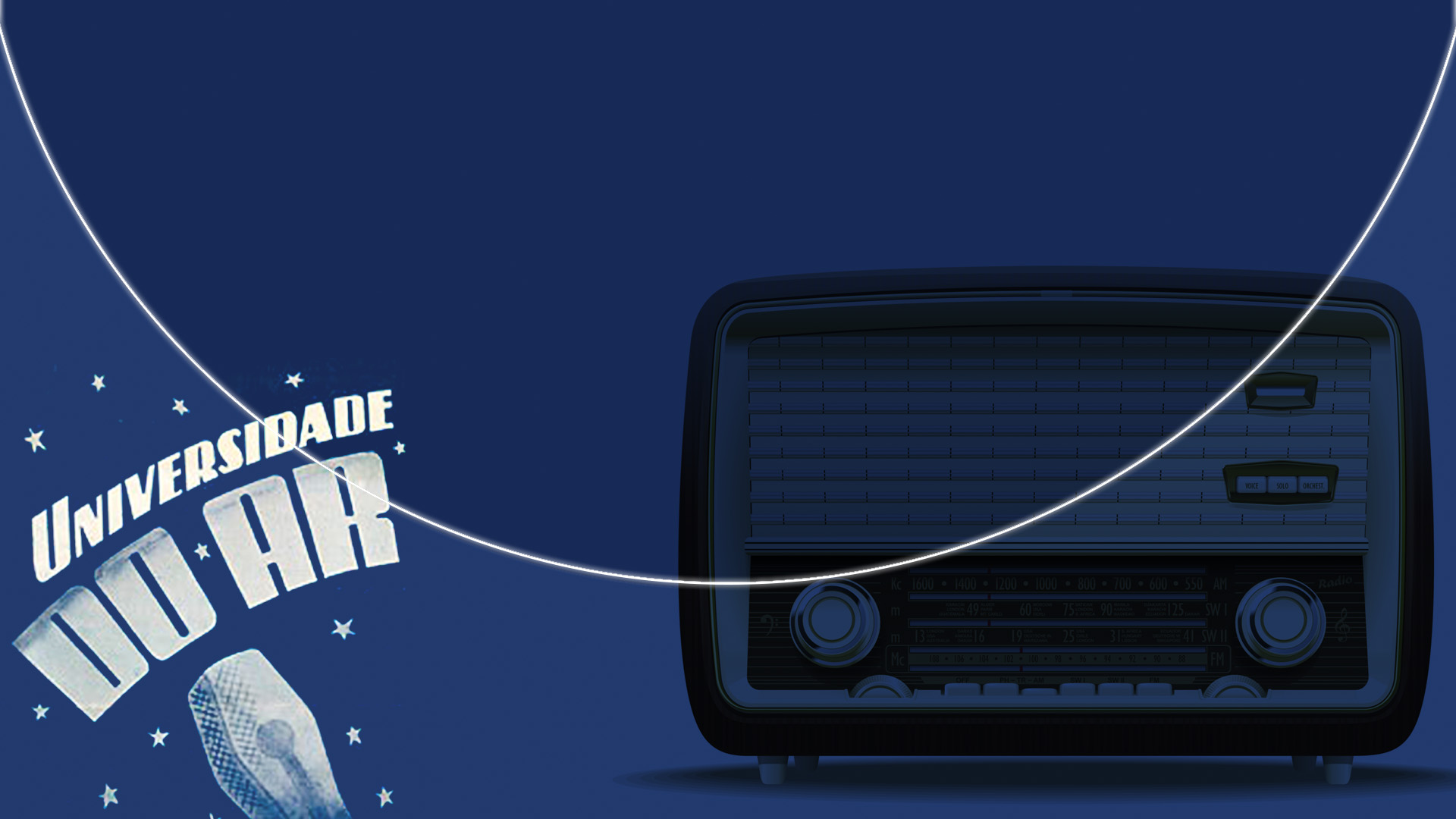 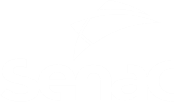 COMO TUDO COMEÇOU
1947
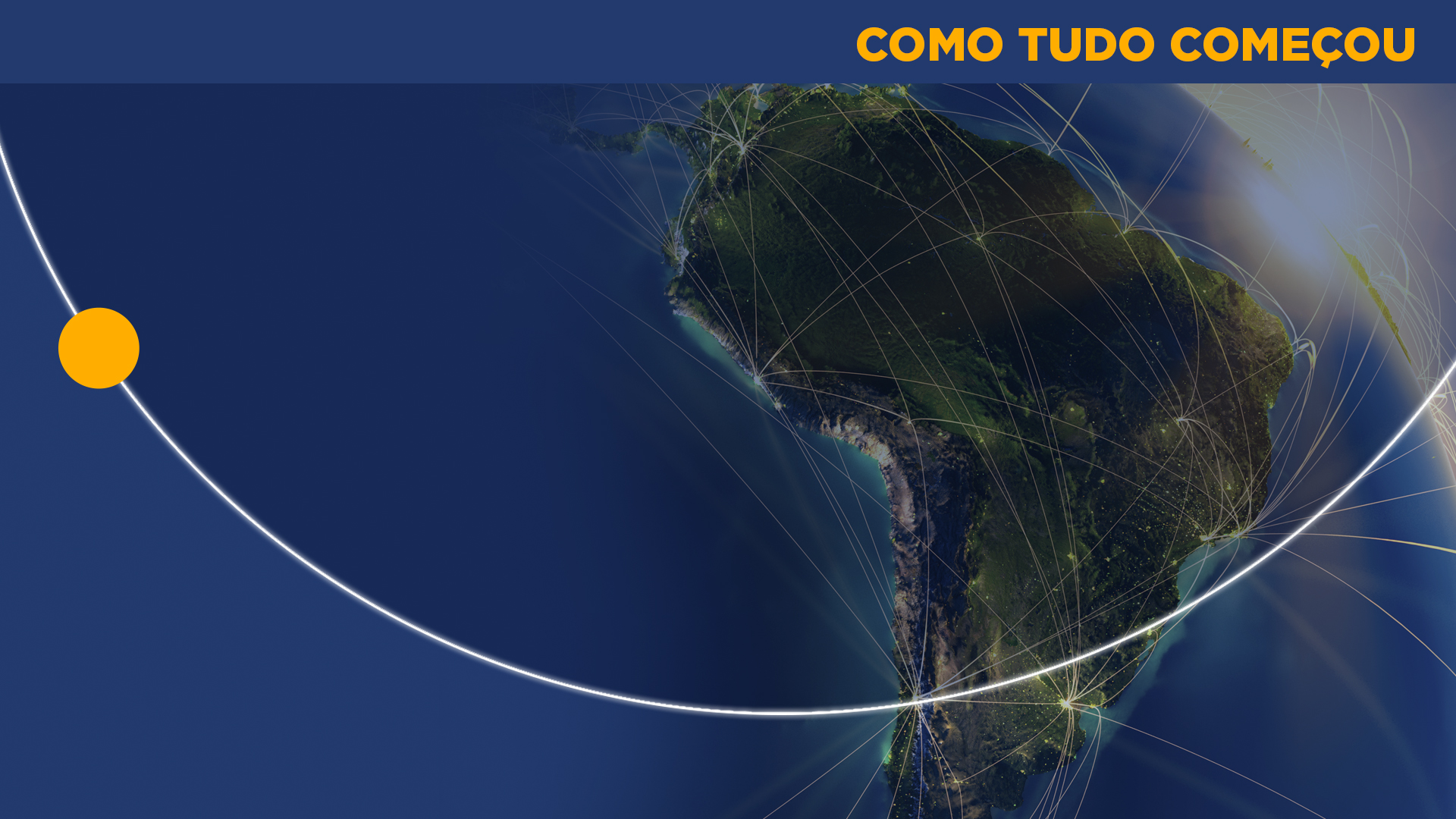 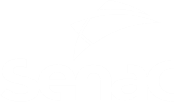 COMO TUDO COMEÇOU
Existe desde 1947 - Universidade do ar
Ensino por correspondência
Sistema Nacional de Teleducação
Programas radiofônicos
Centro Nacional de Ensino a Distância
Rede EAD Senac de Pós-graduação
AUTONOMIA 
DE CADA ESTADO
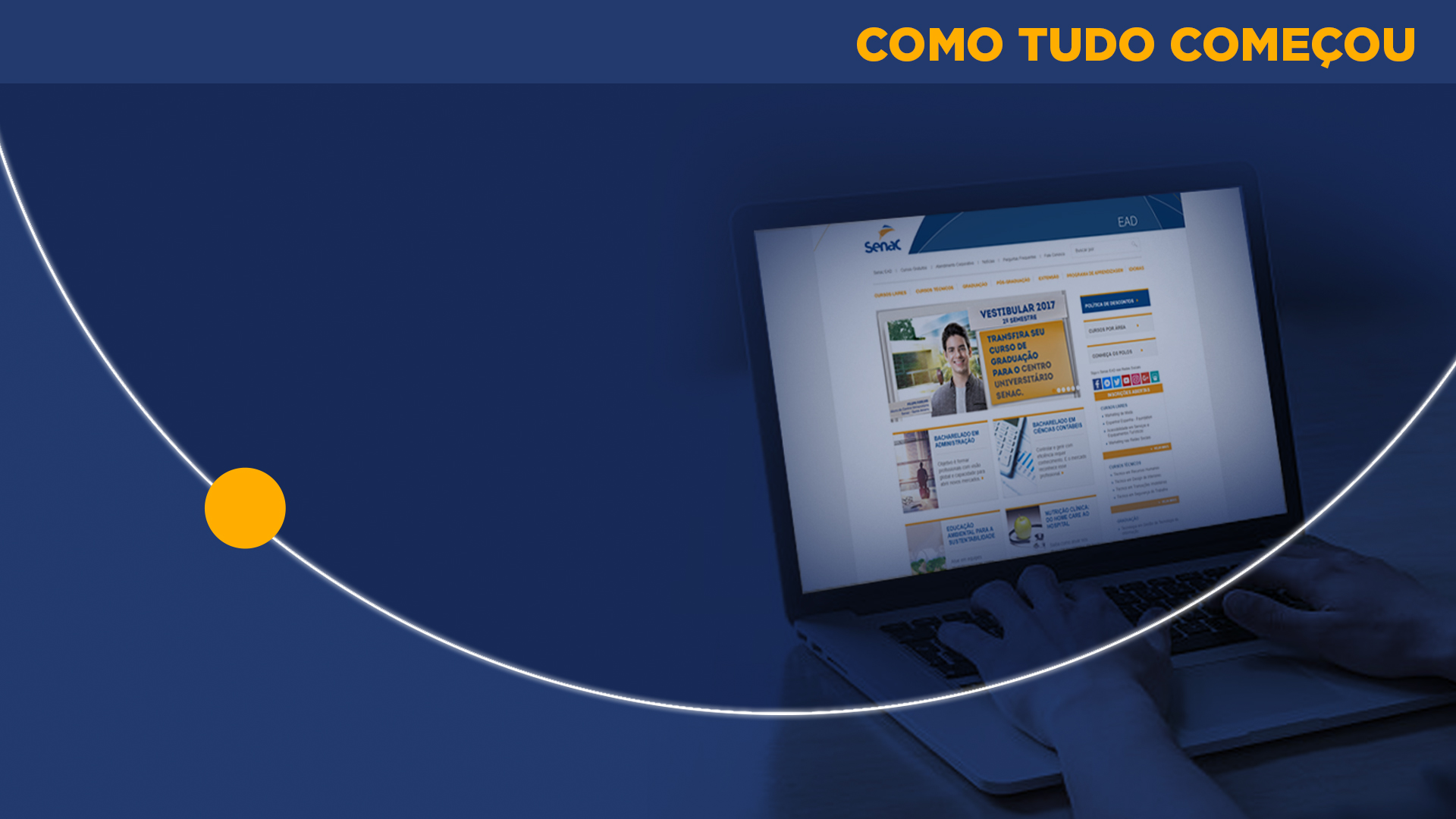 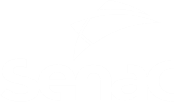 COMO TUDO COMEÇOU
2013
Centralização                                                       das operações
REDE EAD SENAC
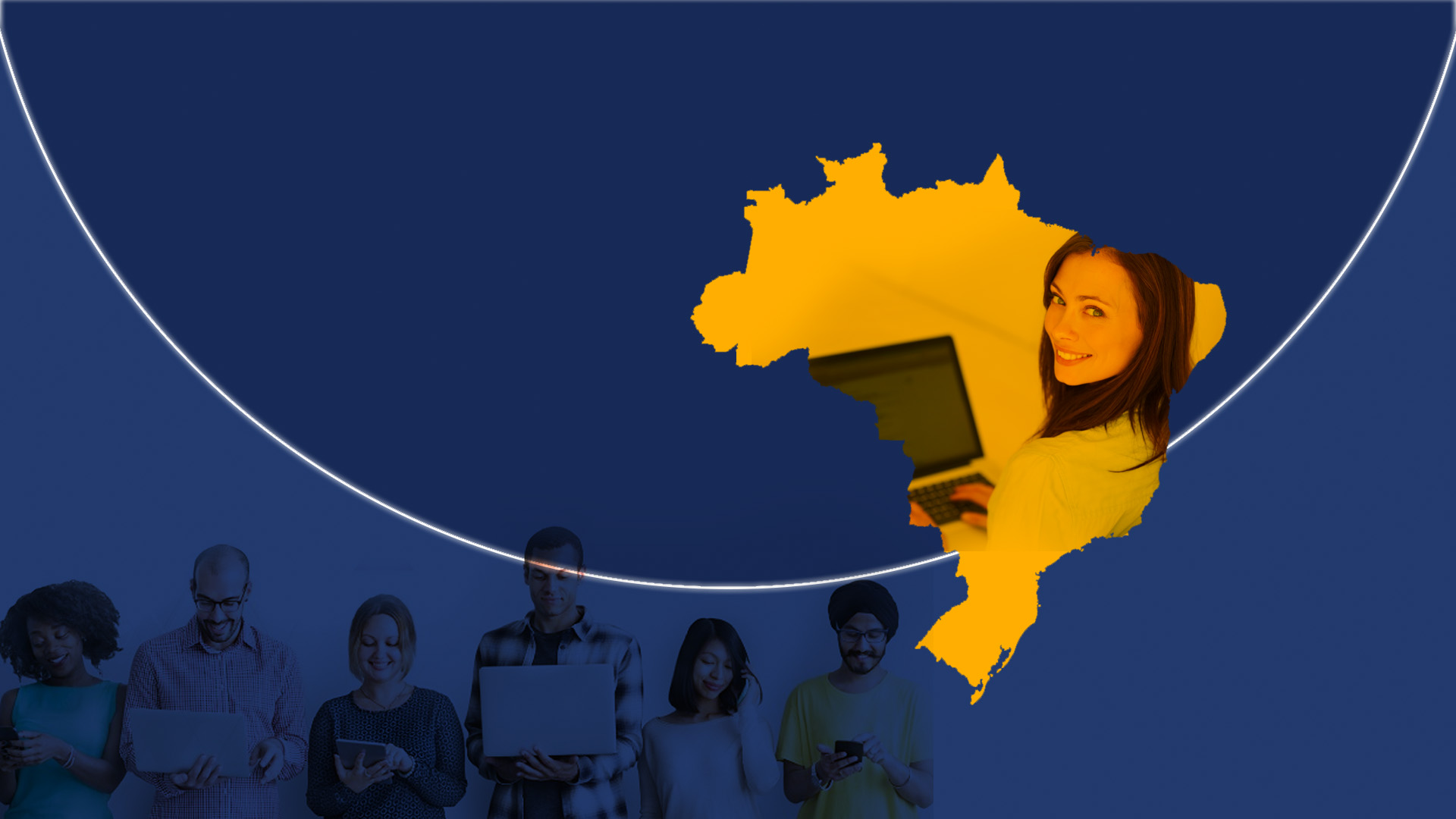 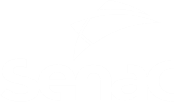 EAD NO SENAC HOJE – REDE NACIONAL
85 mil alunos atendidos
CURSOS TÉCNICOS:
31% dos alunos
Fonte: DN Senac – Produção 2016
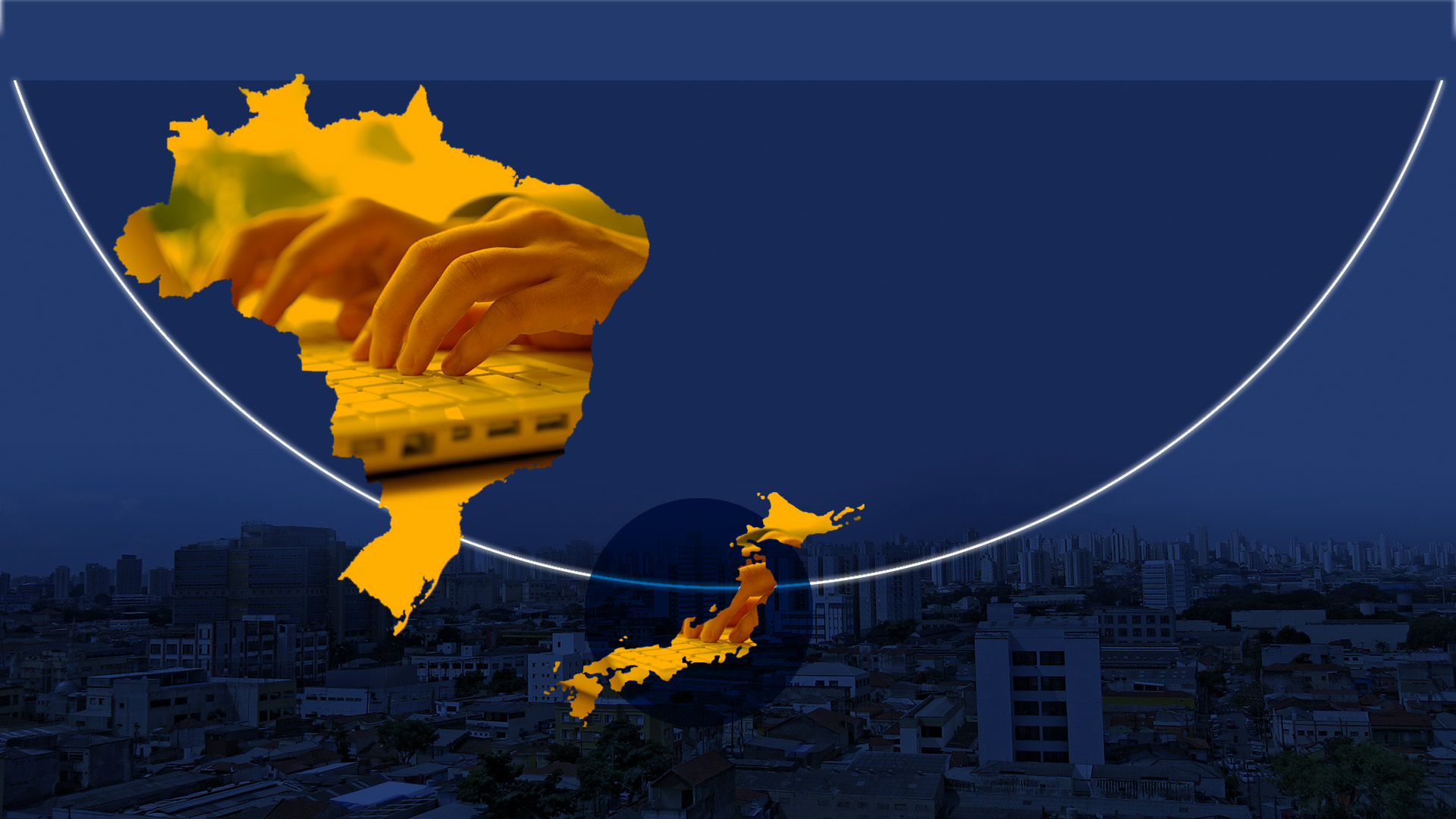 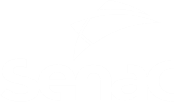 EAD NO SENAC HOJE – REDE NACIONAL
327 polos presenciais em todos os Estados
2 polos presenciais 
no Japão
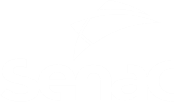 EAD NO SENAC HOJE – REDE NACIONAL
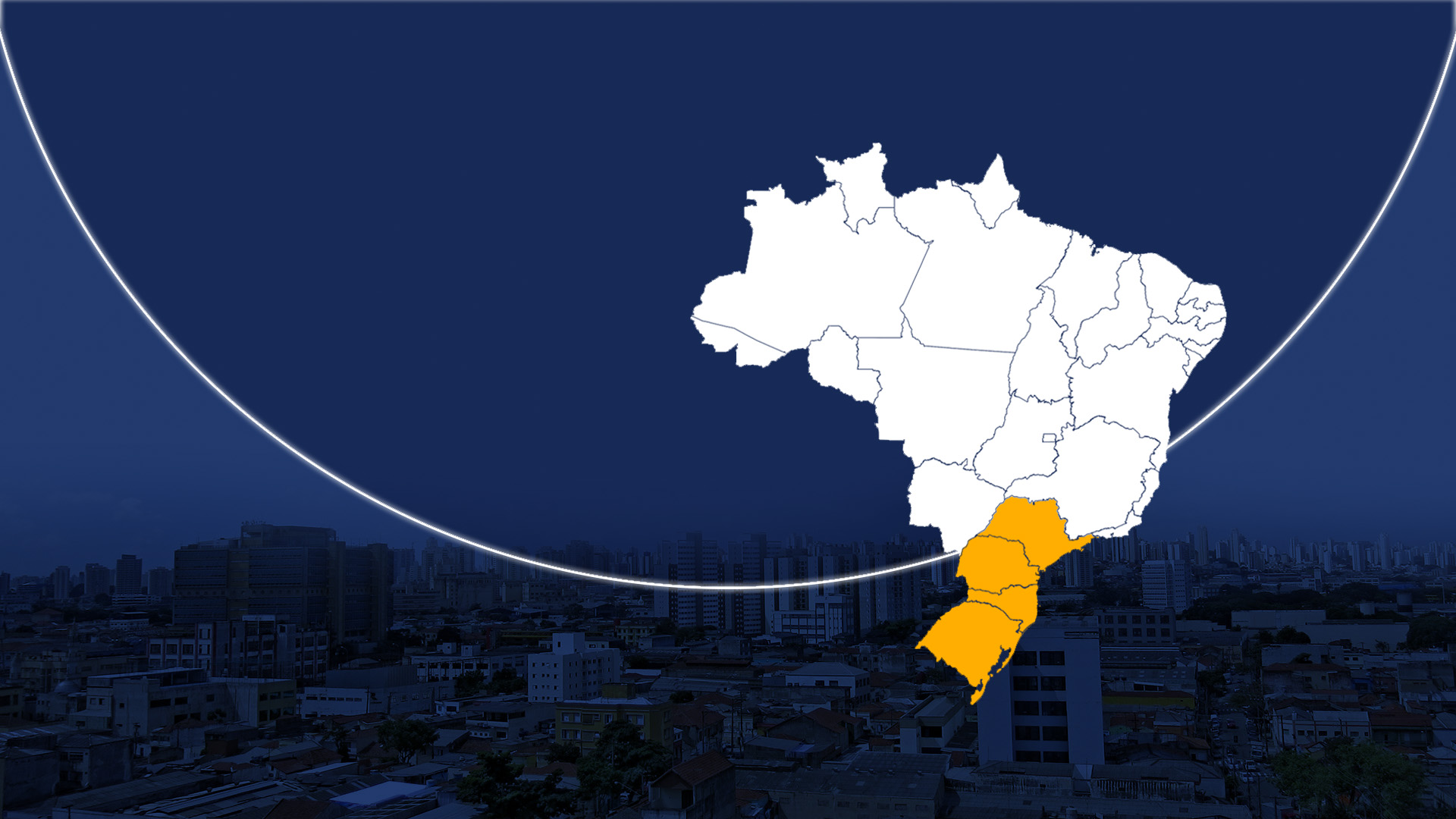 Na operação dos cursos ofertados pelo Senac alguns Estados são responsáveis pela produção para níveis específicos, os                    chamados DR Sedes.
SP
PR
SC
DR Sede
DR Polo
RS
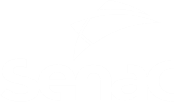 EAD NO SENAC HOJE – REDE NACIONAL
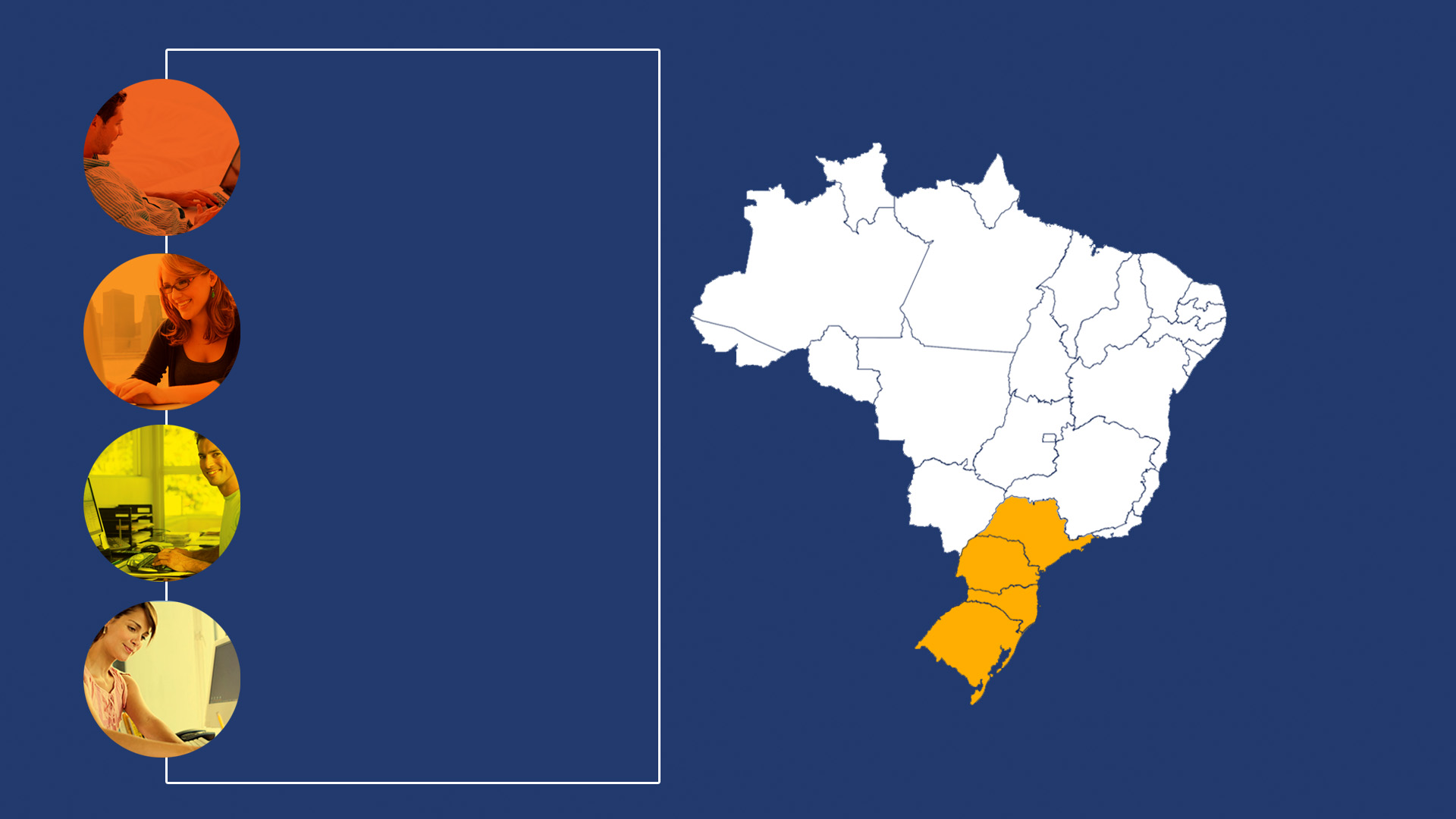 CURSOS FIC
DR SEDE: PR E SC
APRENDIZAGEM
DR SEDE: PR
CURSOS TÉCNICOS
DR SEDE: RS
SP
PR
SC
EDUCAÇÃO SUPERIOR
DR SEDE: SP
RS
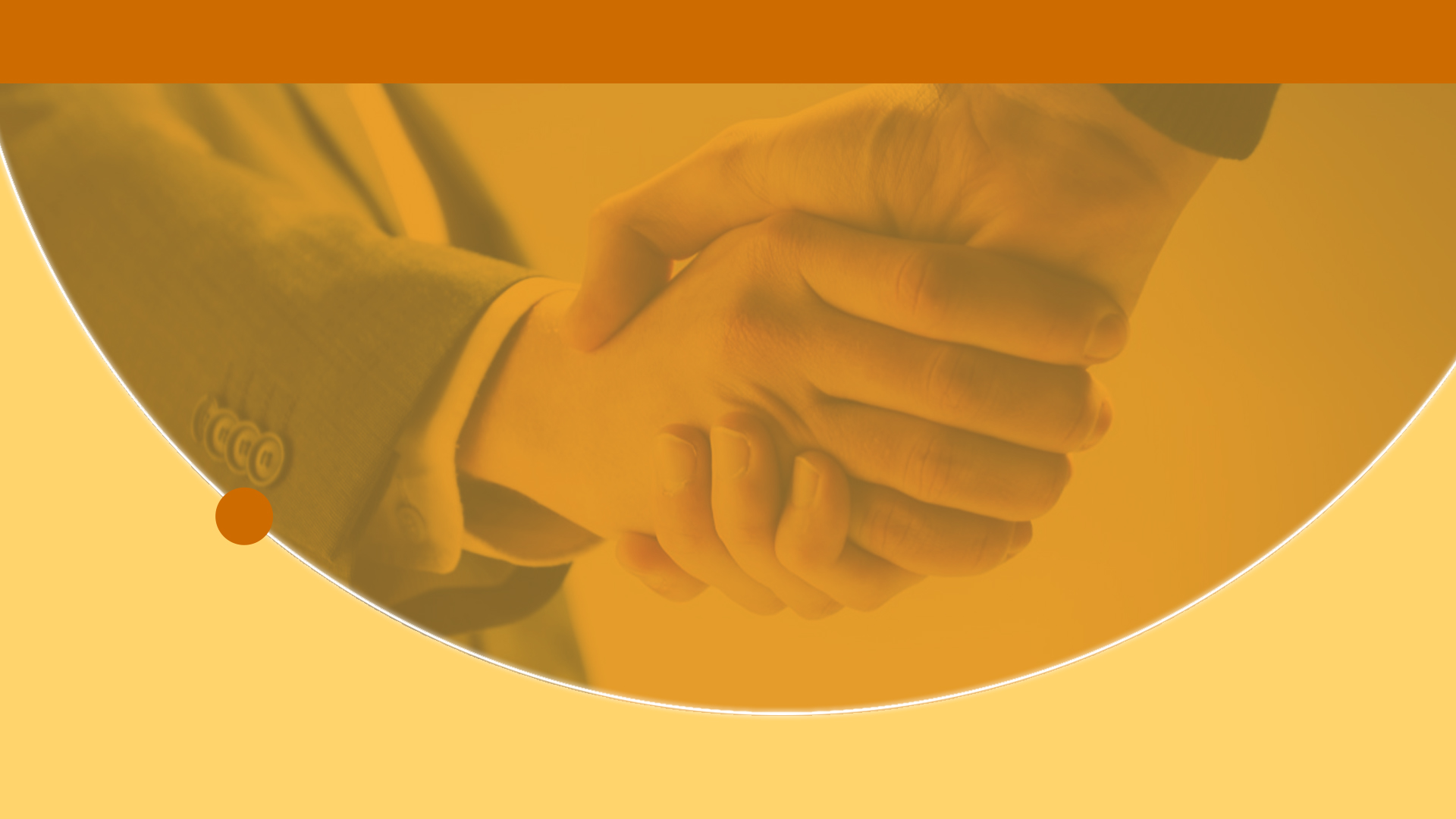 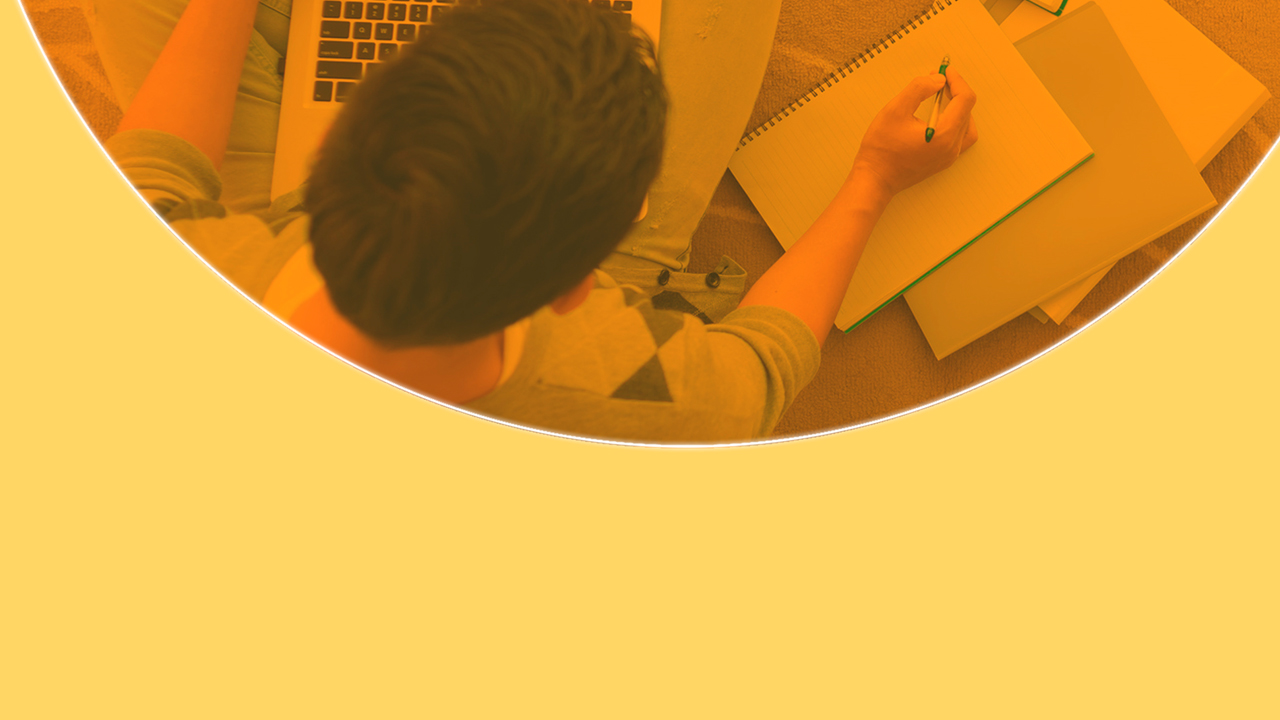 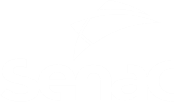 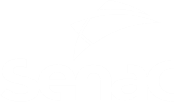 PREOCUPAÇÃO COM A QUALIDADE
DESDE O PROCESSO DE CONSTITUIÇÃO DA REDE
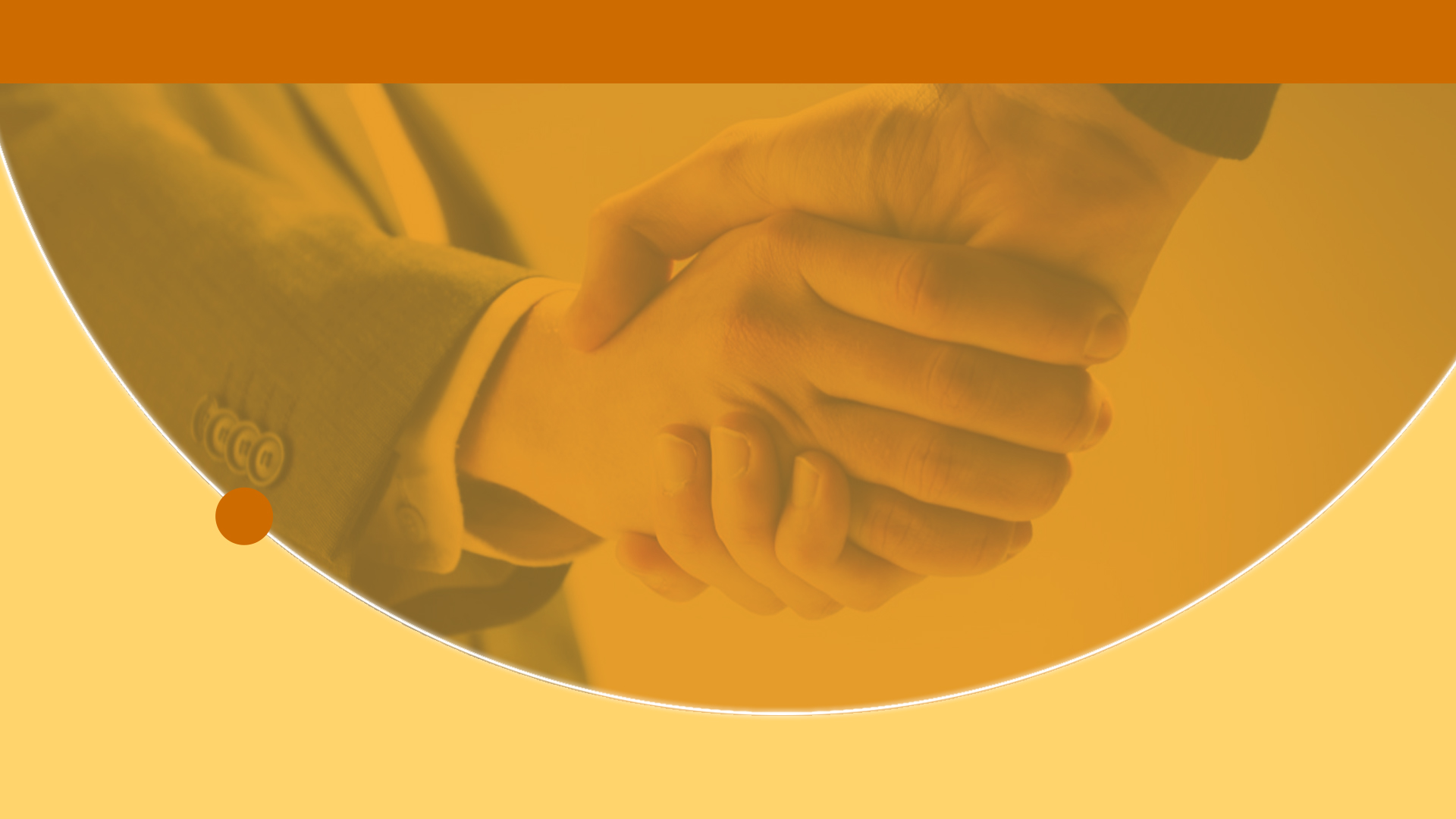 #diretrizes #sensibilização #capacitação #tecnologia #governança
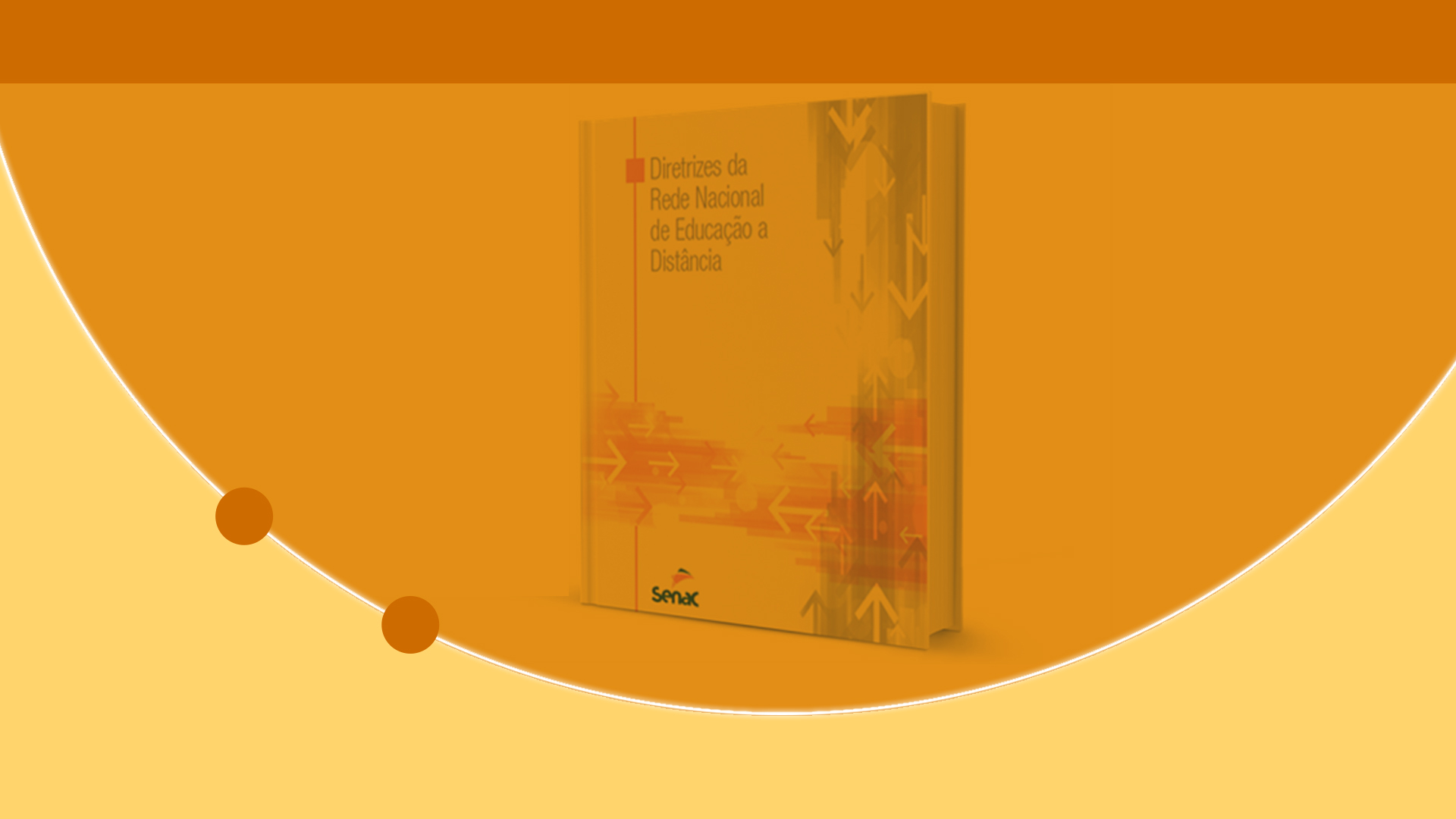 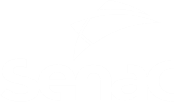 PROCESSO DE CONSTITUIÇÃO DA REDE
Criação dos documentos de diretrizes e regulamentos
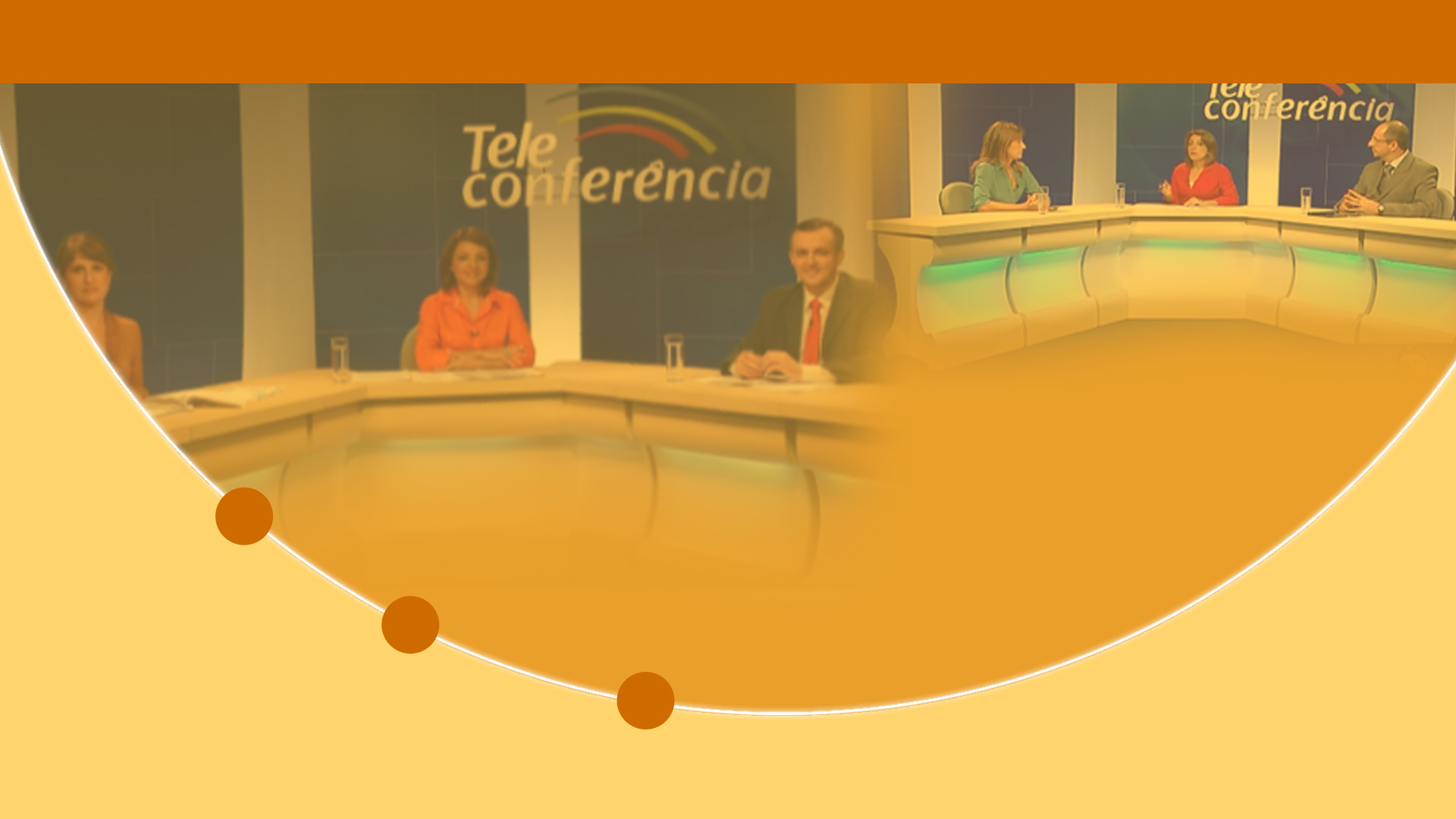 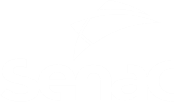 PROCESSO DE CONSTITUIÇÃO DA REDE
Sensibilização dos envolvidos
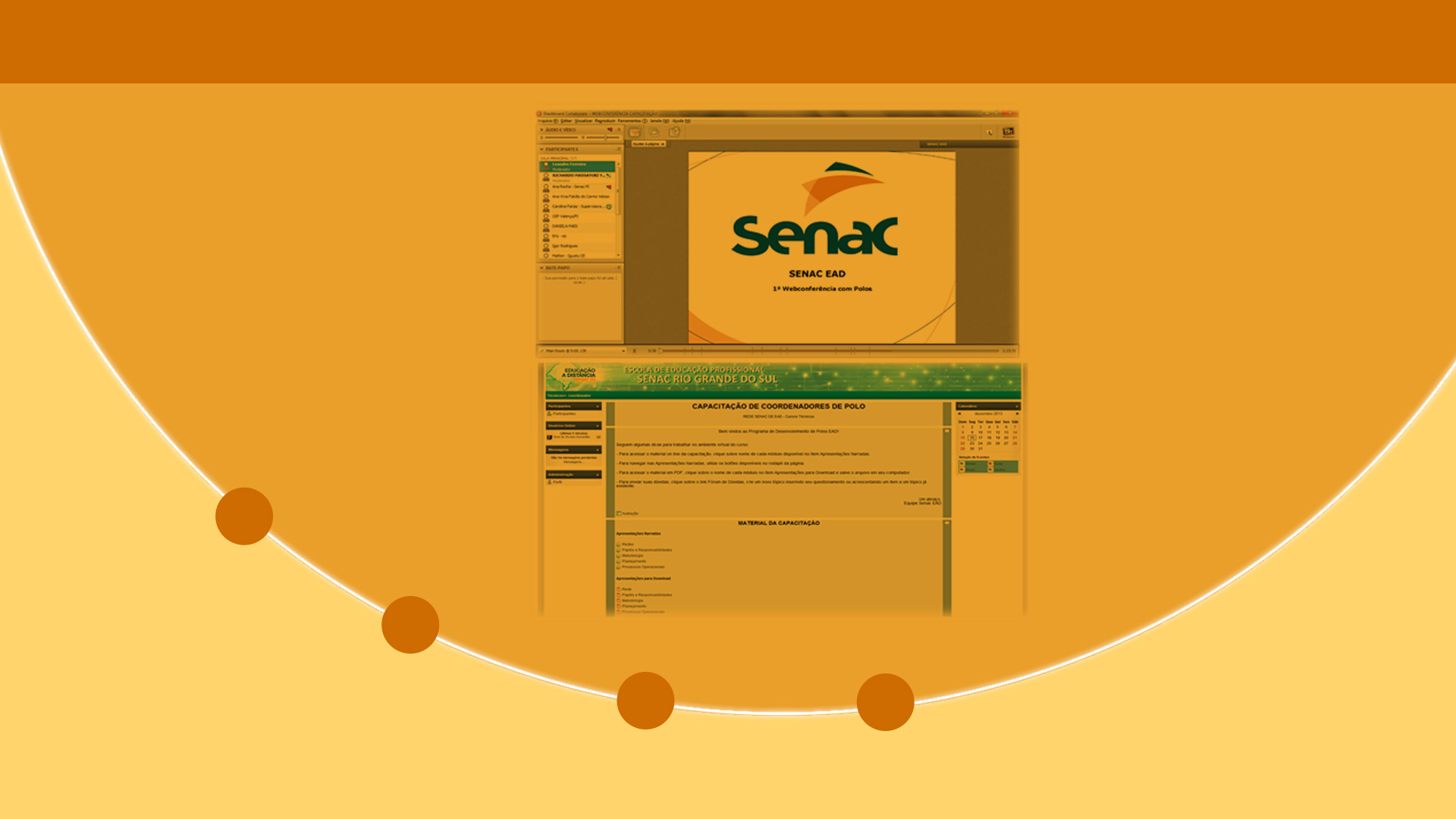 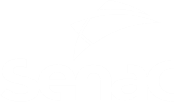 PROCESSO DE CONSTITUIÇÃO DA REDE
Capacitação dos envolvidos
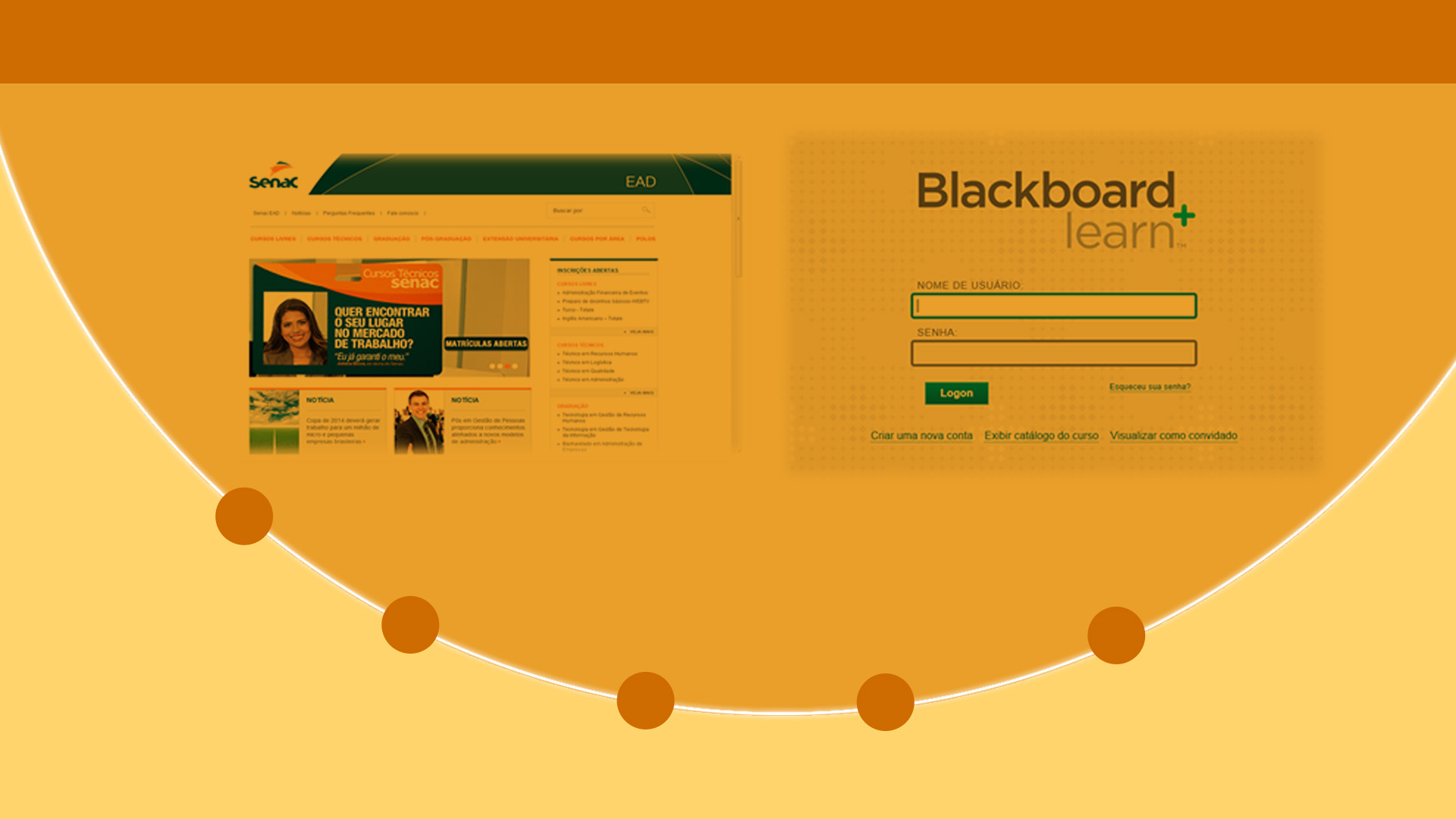 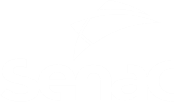 PROCESSO DE CONSTITUIÇÃO DA REDE
Unificação dos ambientes tecnológicos
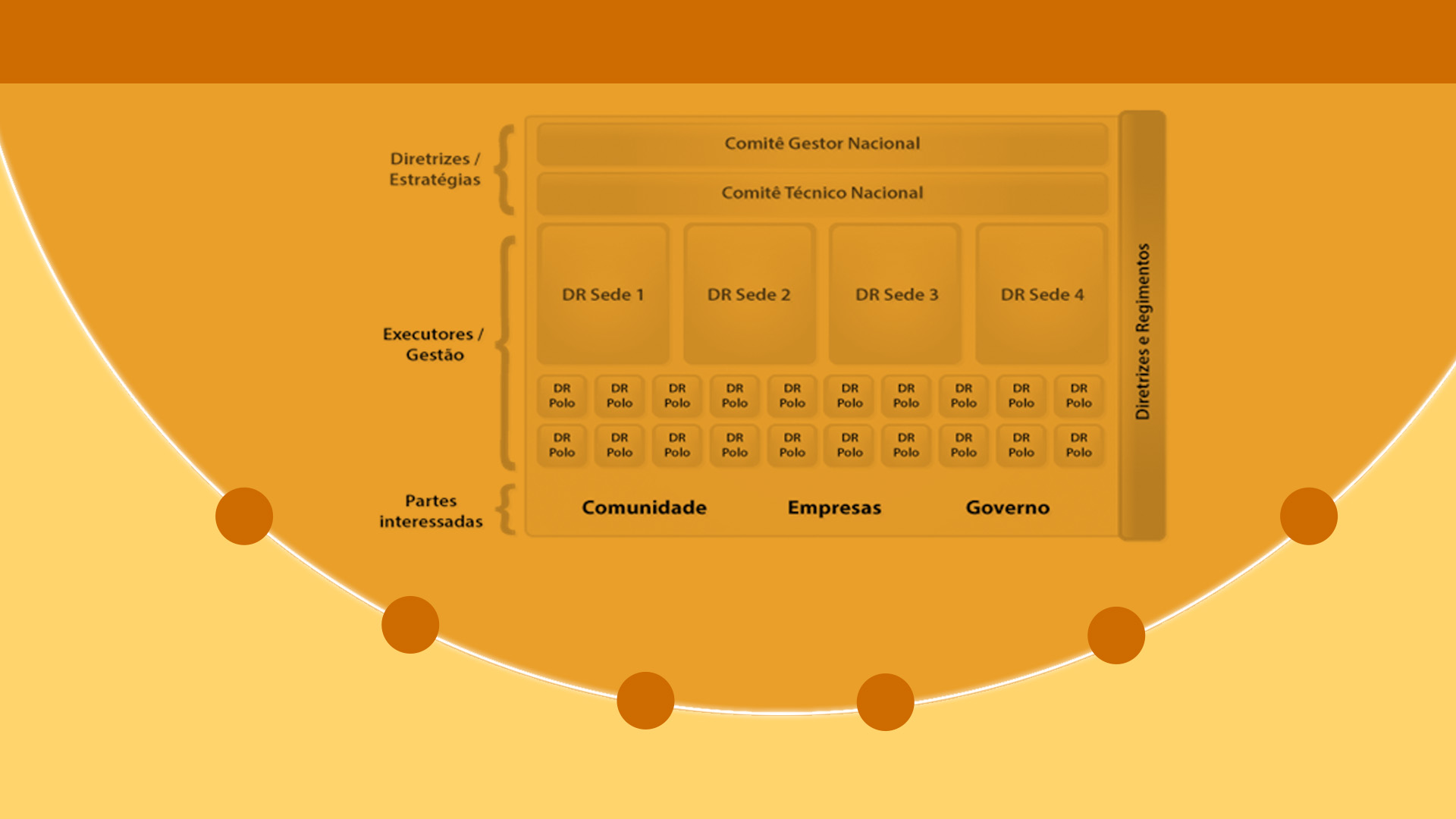 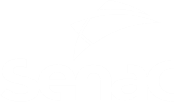 PROCESSO DE CONSTITUIÇÃO DA REDE
Definição da estrutura de governança
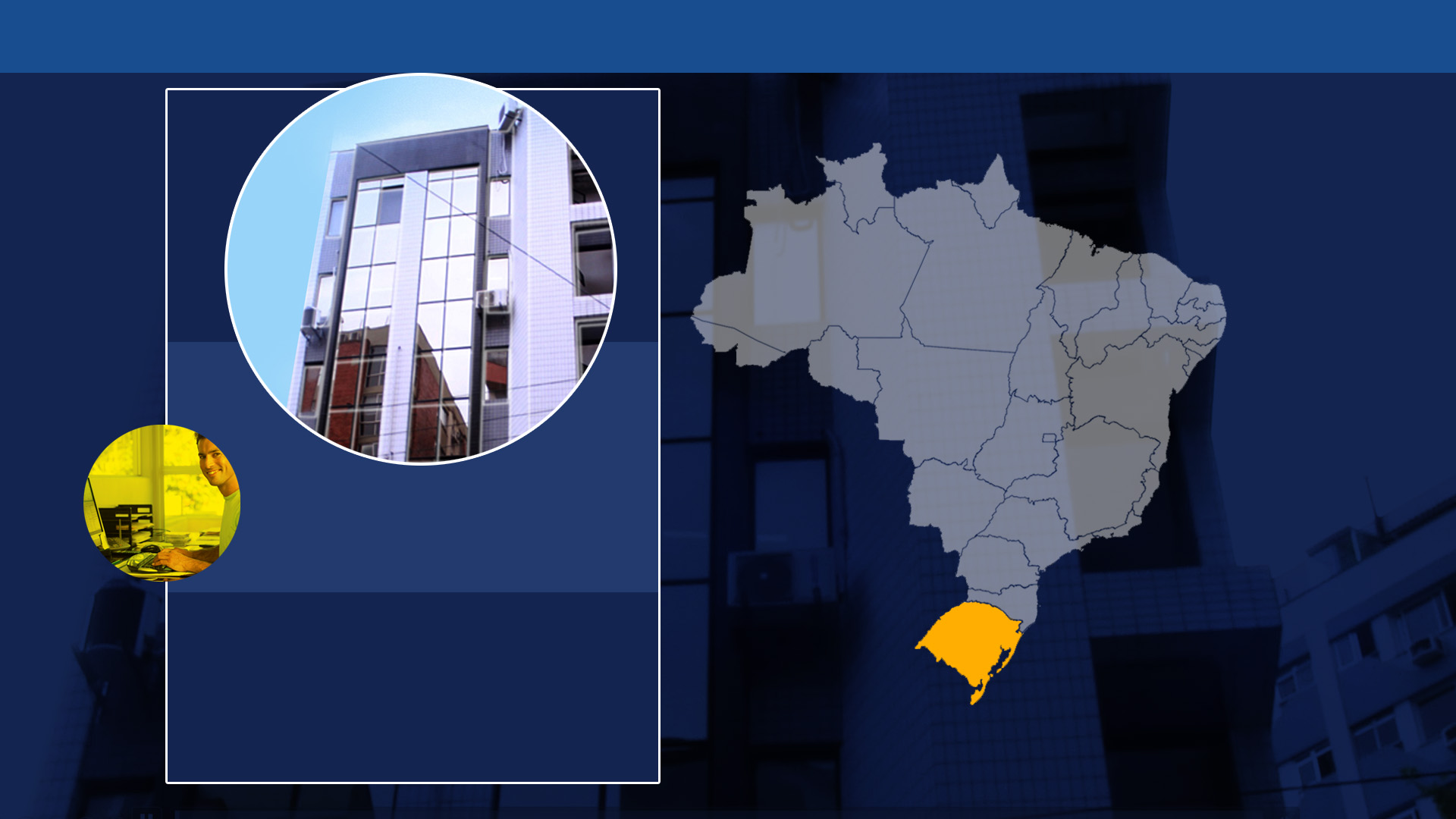 ESTRUTURA DR SEDE CURSOS TÉCNICOS SENAC EAD
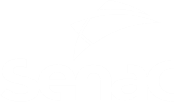 CURSOS TÉCNICOS
DR SEDE: RS
PORTO ALEGRE-RS
(ALBERTO BINS, 810)
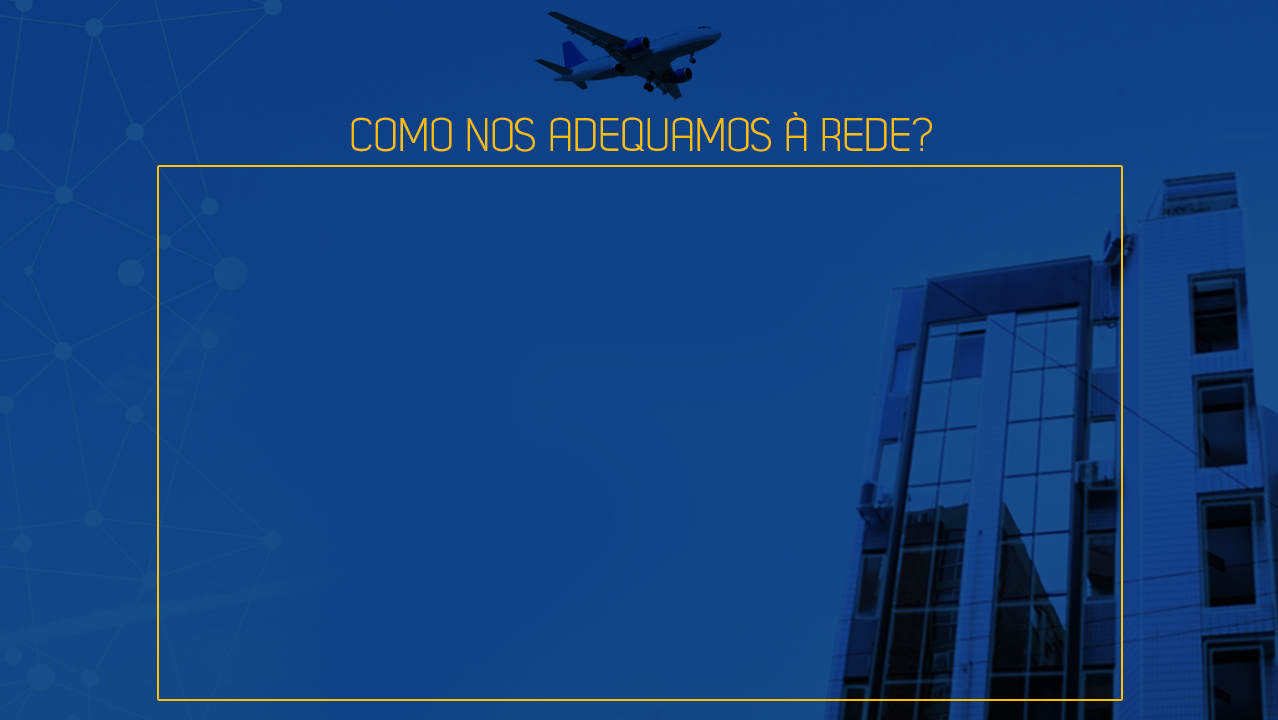 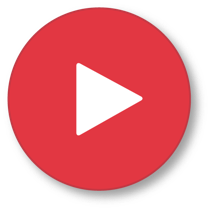 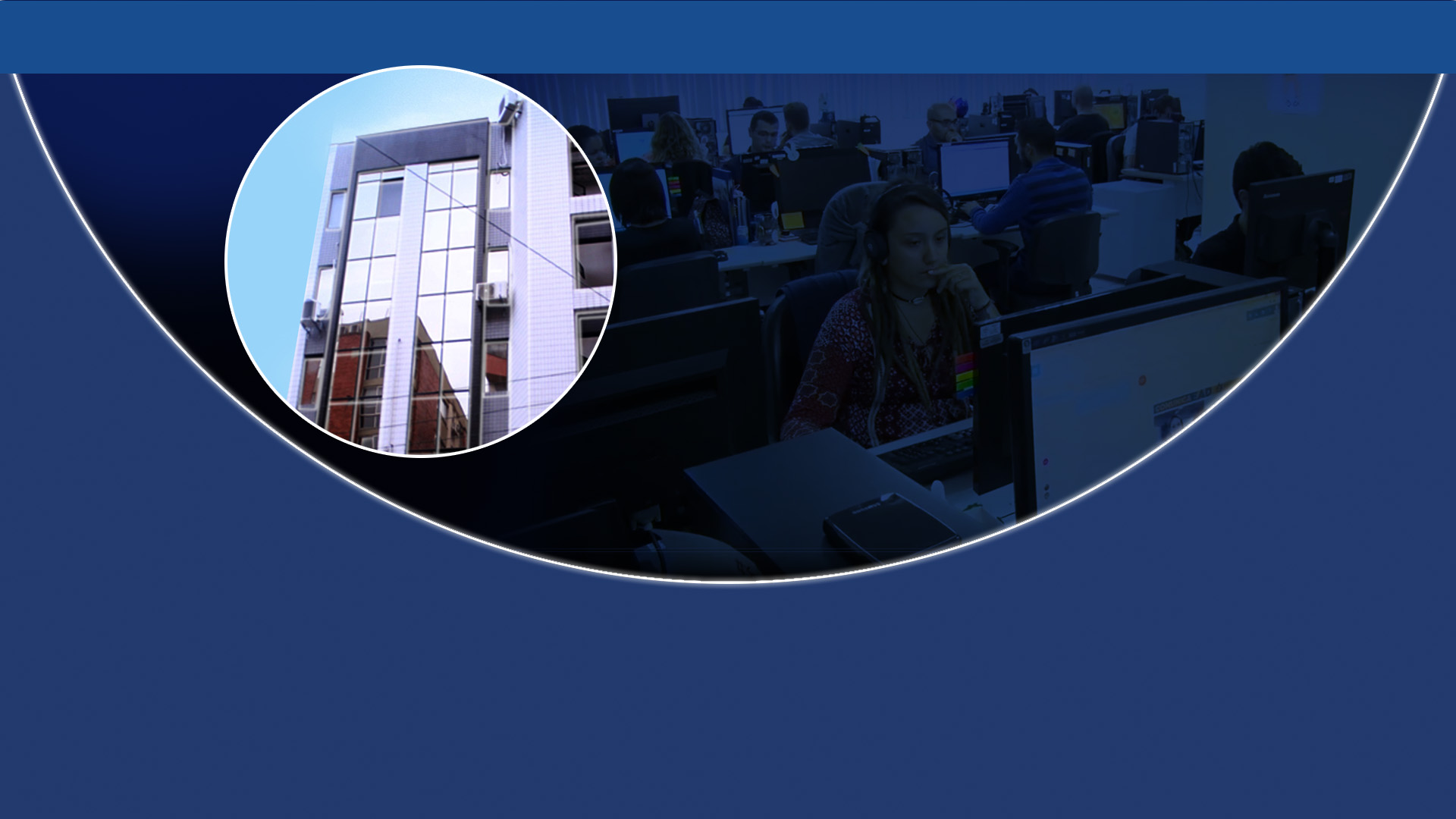 ESTRUTURA DR SEDE CURSOS TÉCNICOS SENAC EAD
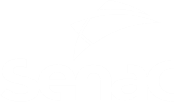 79
156
colaboradores
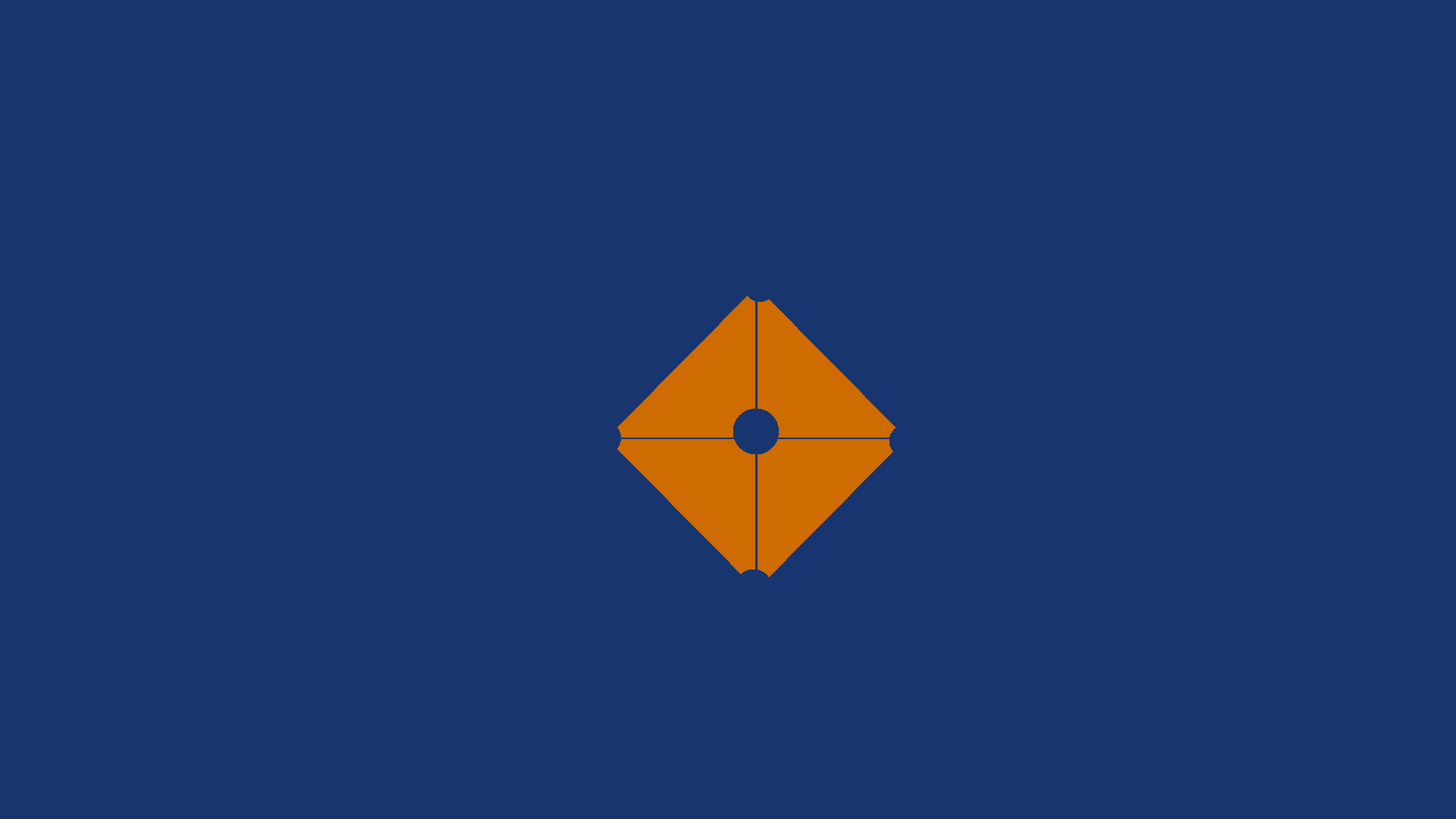 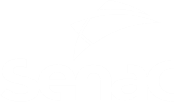 ESTRUTURA DR SEDE CURSOS TÉCNICOS SENAC EAD
PLANEJAMENTO E IMPLEMENTAÇÃO
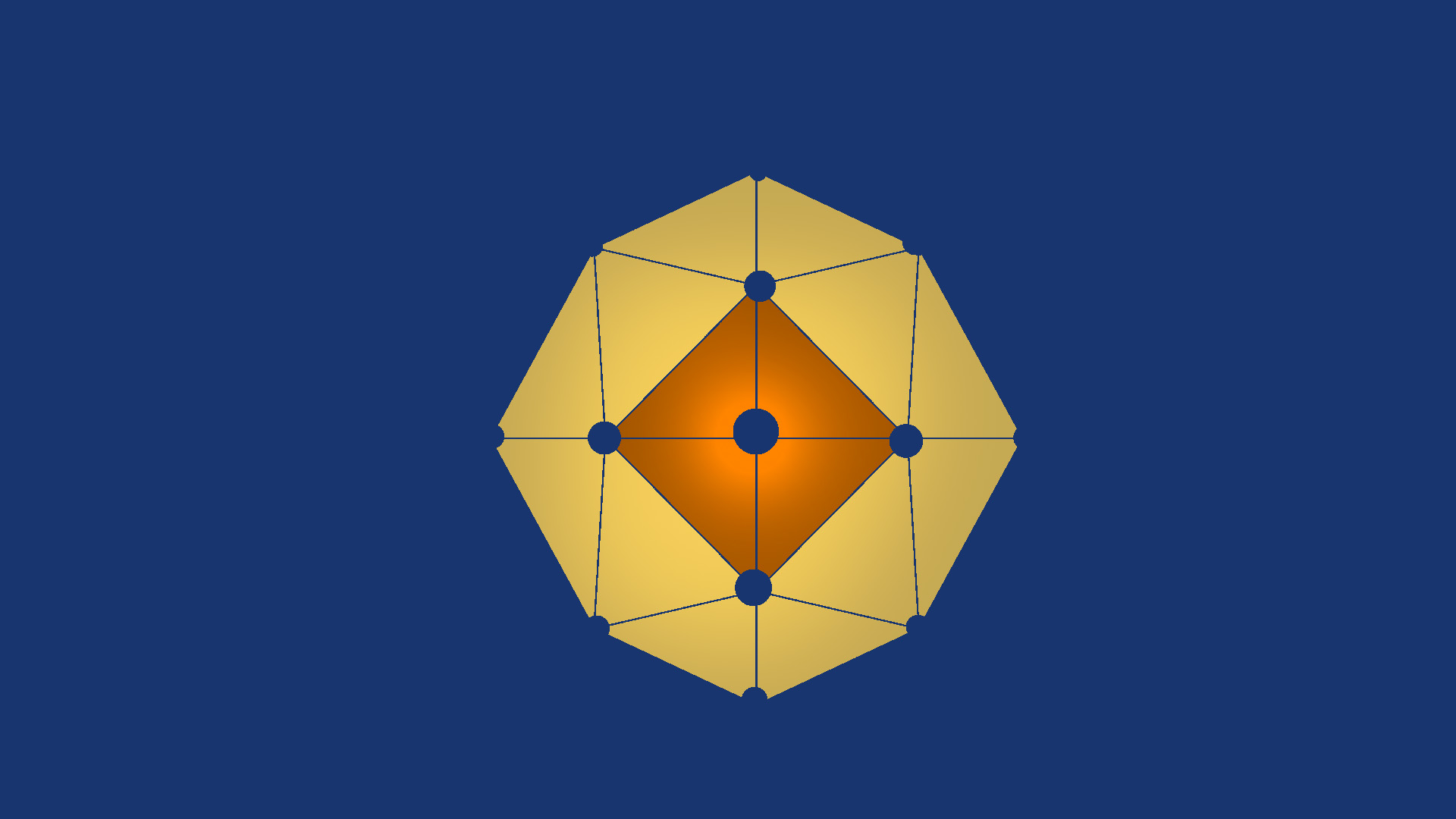 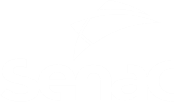 ESTRUTURA DR SEDE CURSOS TÉCNICOS SENAC EAD
PLANEJAMENTO E IMPLEMENTAÇÃO
TECNOLOGIAS 
EDUCACIONAIS
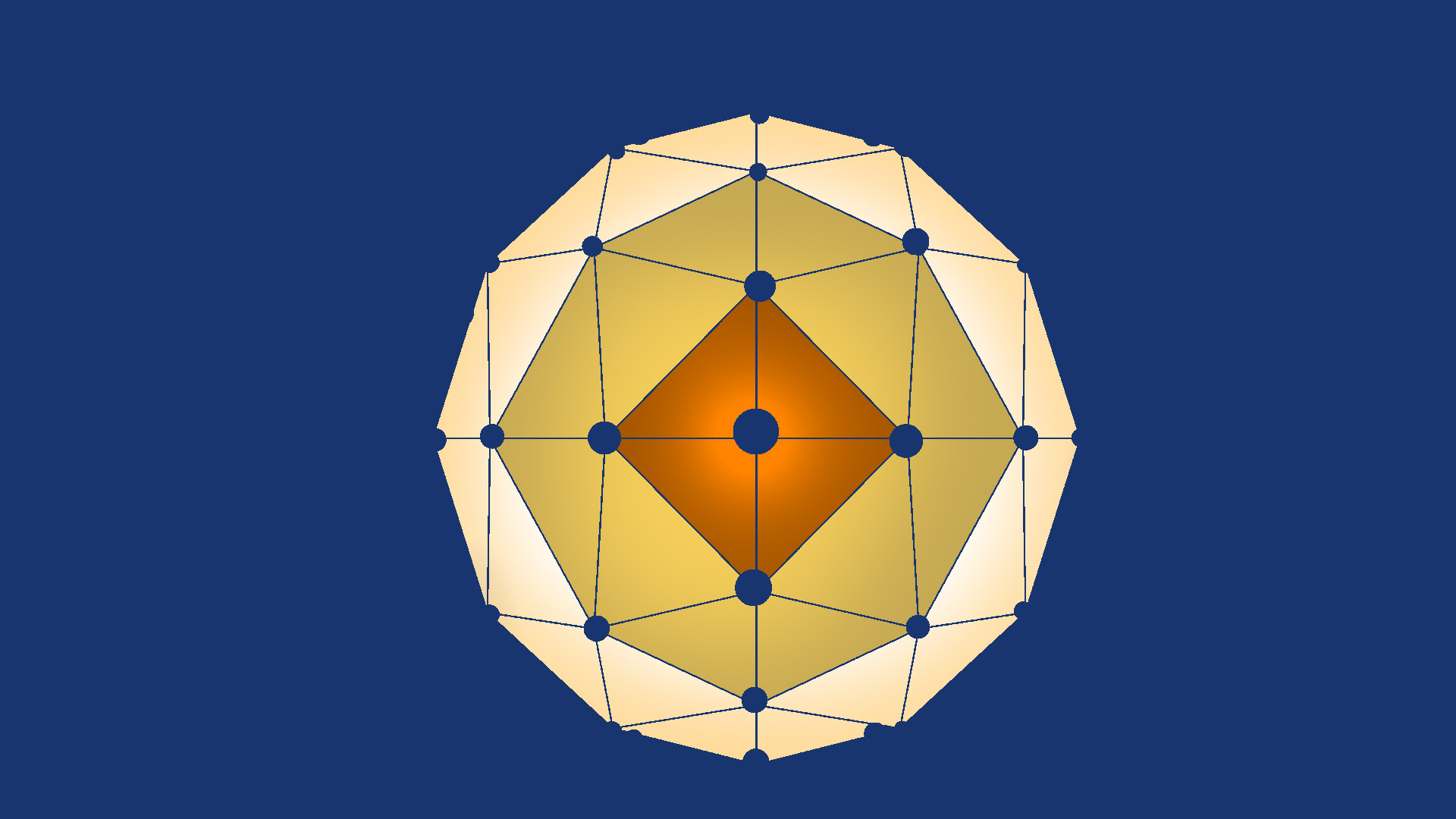 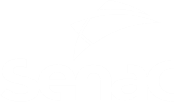 ESTRUTURA DR SEDE CURSOS TÉCNICOS SENAC EAD
PLANEJAMENTO E IMPLEMENTAÇÃO
TECNOLOGIAS 
EDUCACIONAIS
OPERAÇÃO
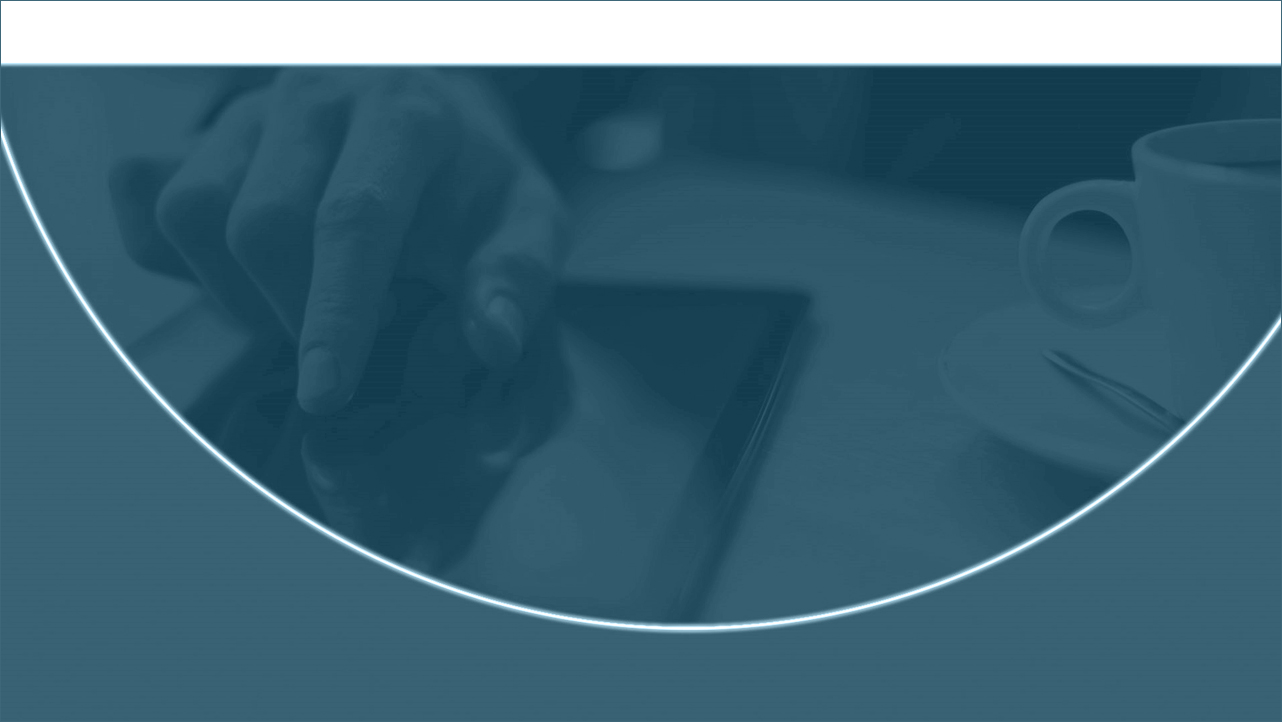 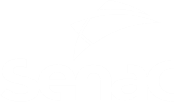 DESAFIOS E AÇÕES DO DR SEDE 
PARA A QUALIDADE DOS TÉCNICOS EAD
Disseminação da cultura interna do EAD
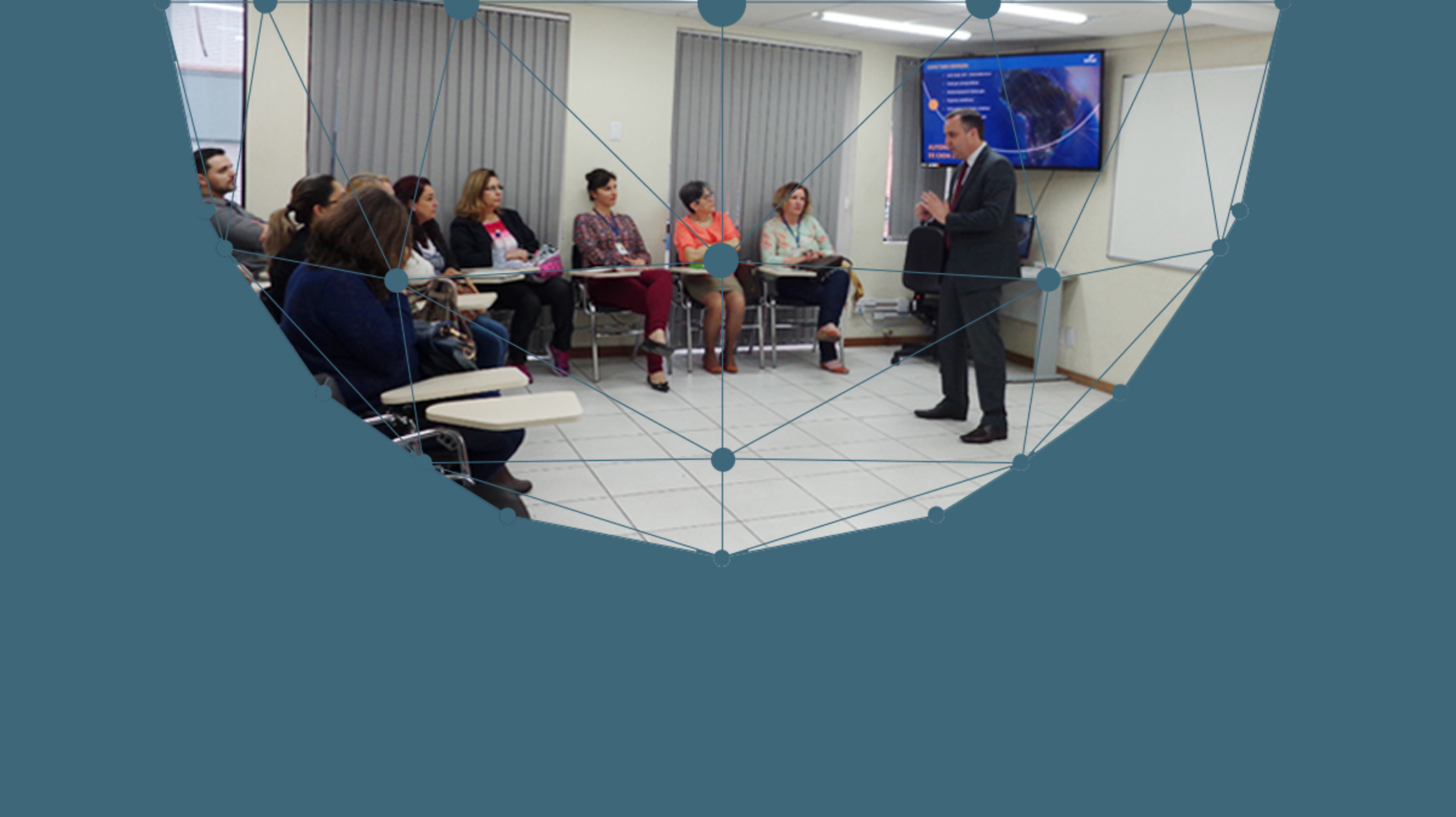 Fluidez na comunicação
Encontros e visitas presenciais entre os envolvidos(???)
Credenciamento de Polos
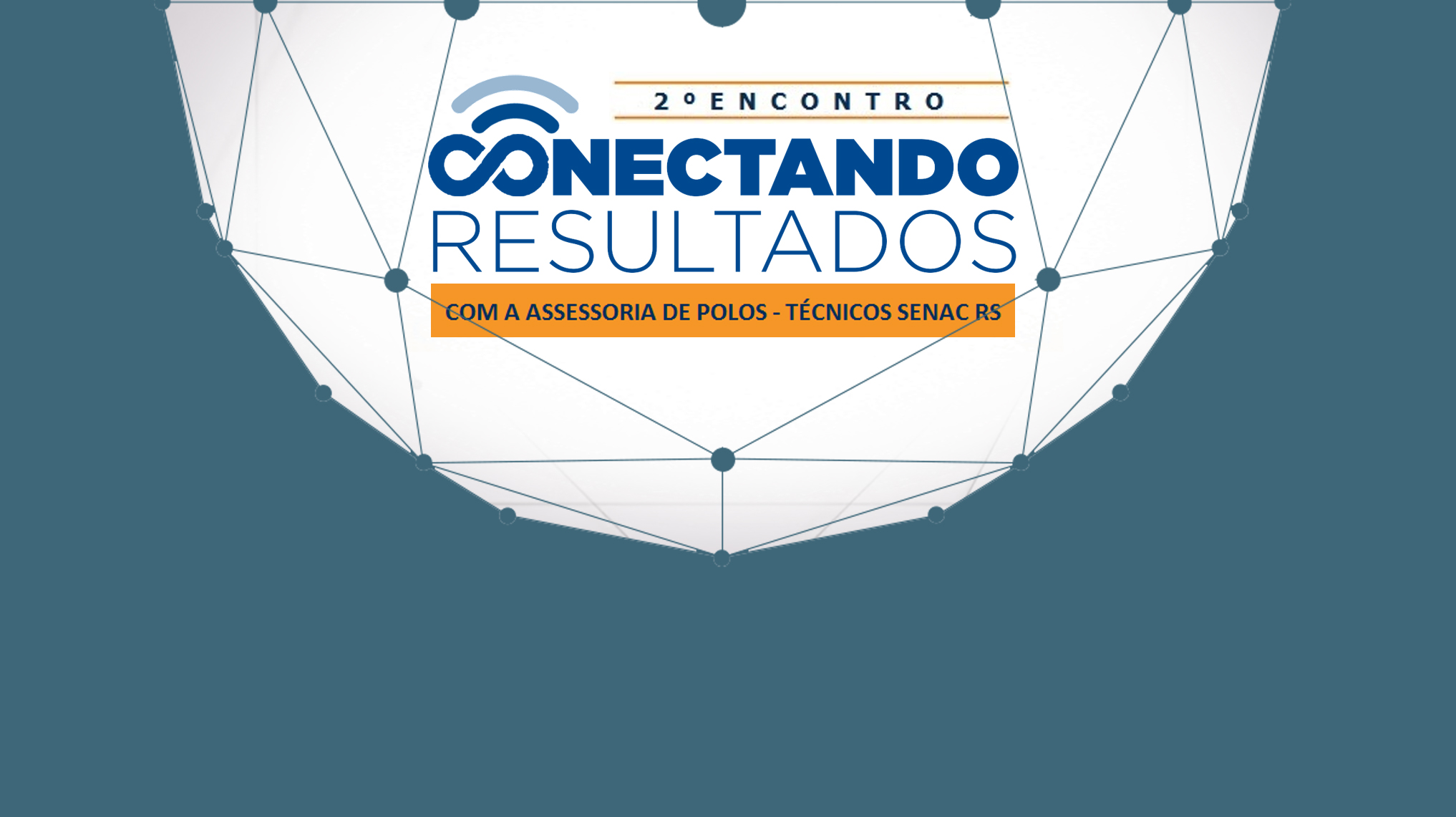 Webconferências sistemáticas
Credenciamento de Polos
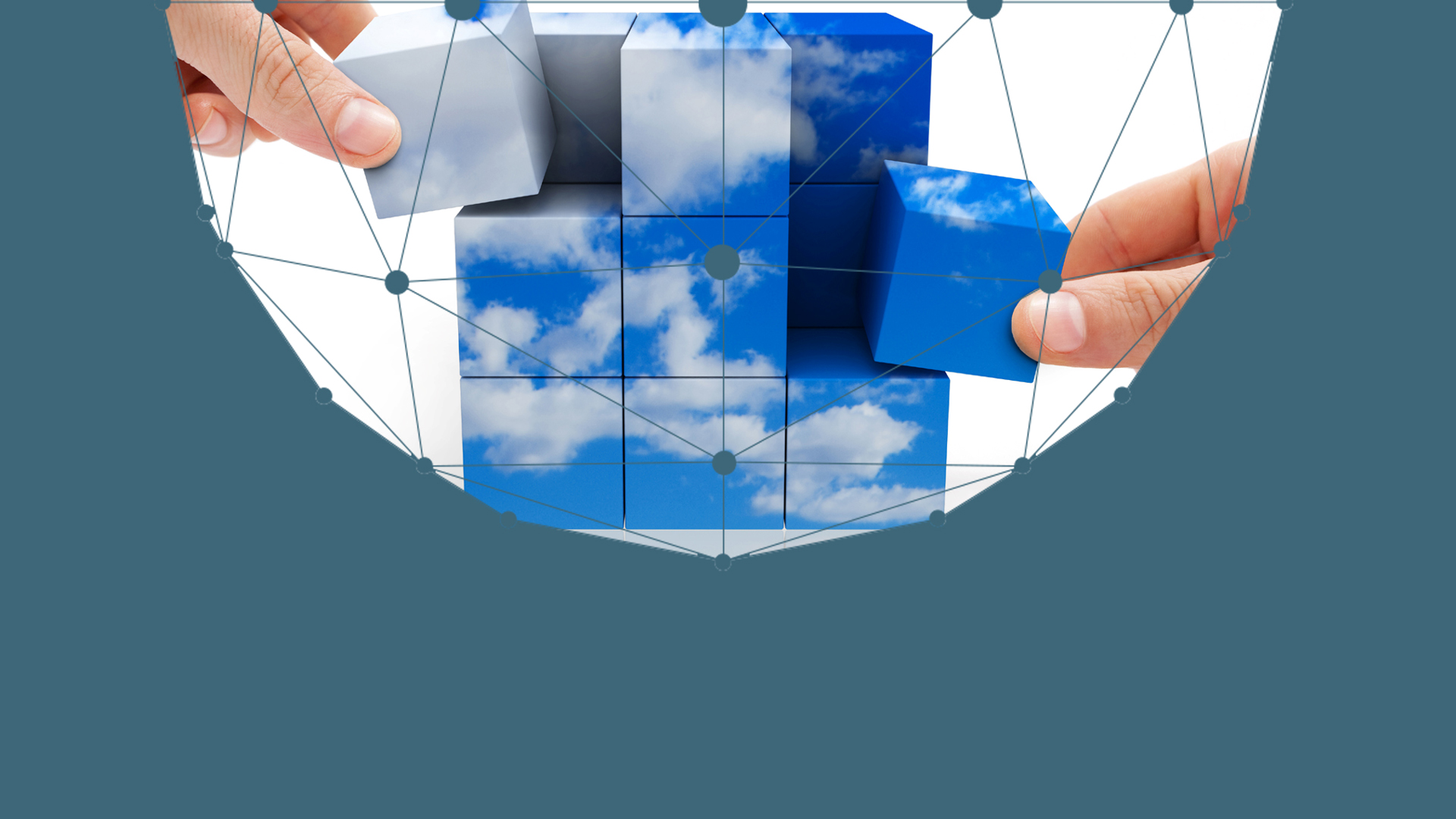 Credenciamento de Polos
Assessoria e atendimento aos Polos
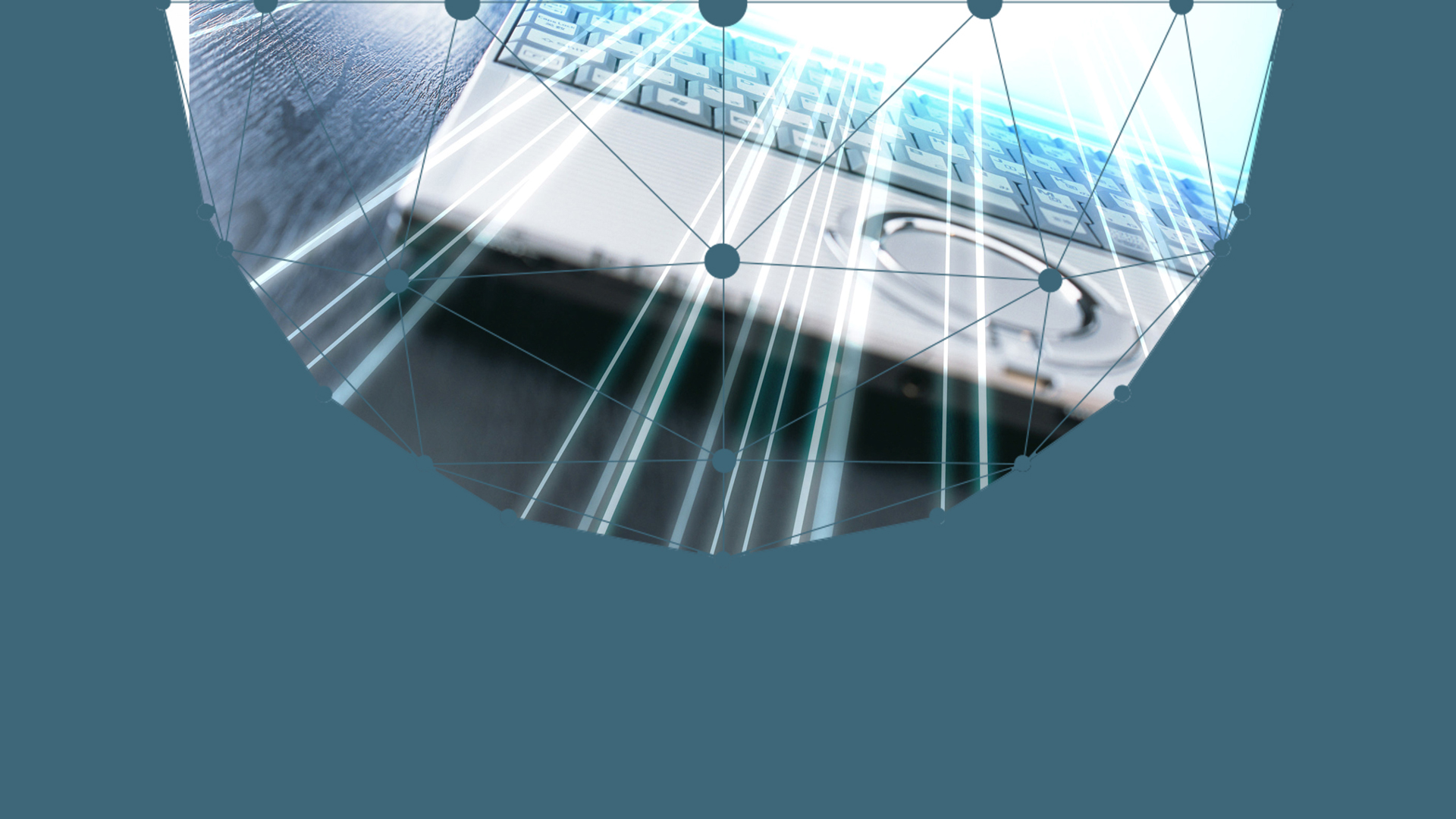 Aprimoramento contínuo das ferramentas, processos e metodologia
Medição através da pesquisa de satisfação
Credenciamento de Polos
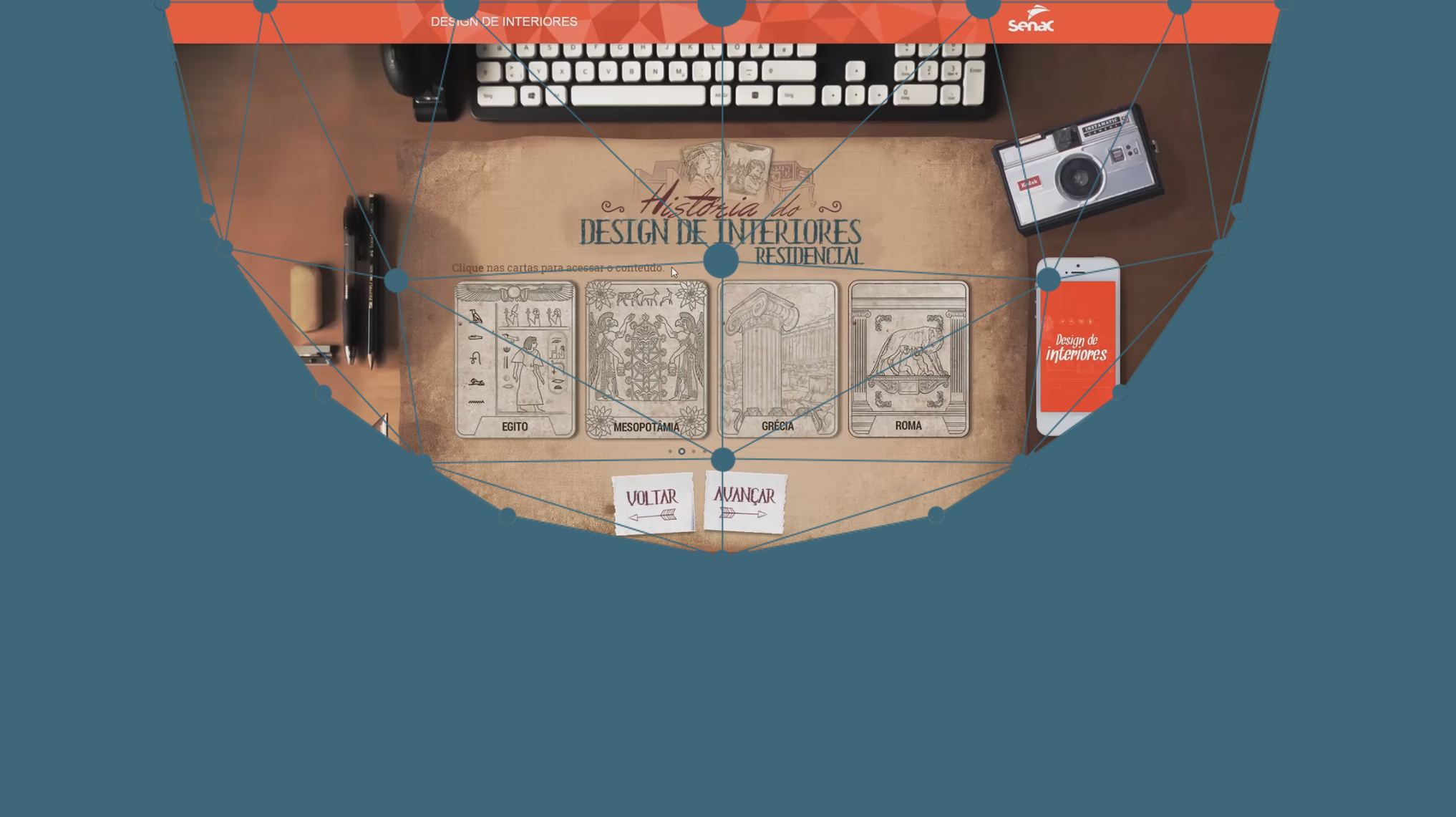 Material didático diferenciado com objetos de aprendizagem, vídeos, podcasts, minigames, simuladores, entre outros. Responsivos e acessíveis
Credenciamento de Polos
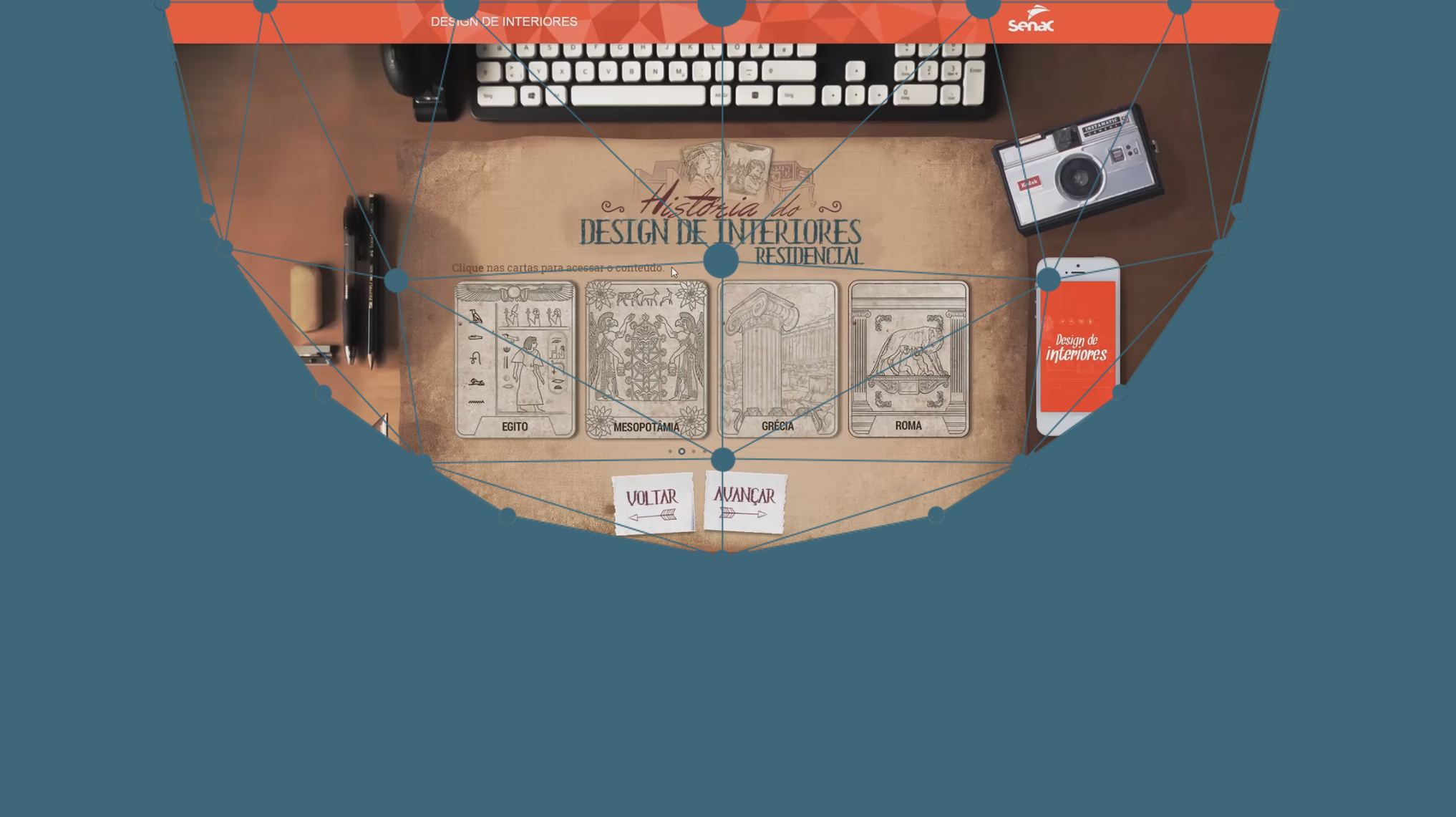 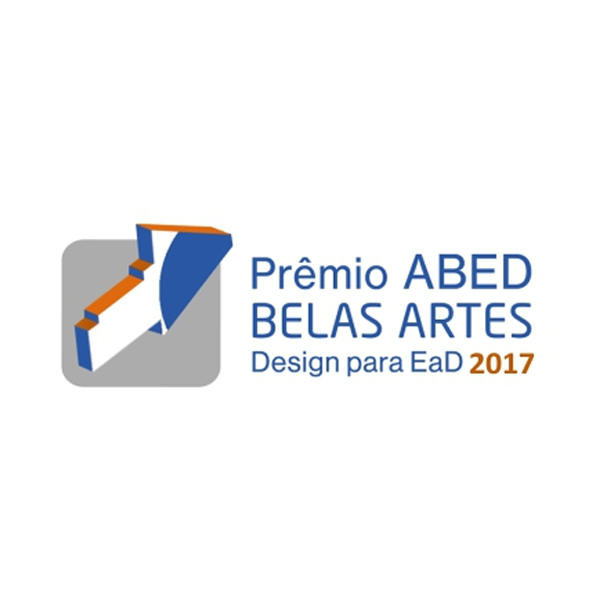 2º Colocado na categoria material didático on-line
“História do Design de Interiores Residencial”
Credenciamento de Polos
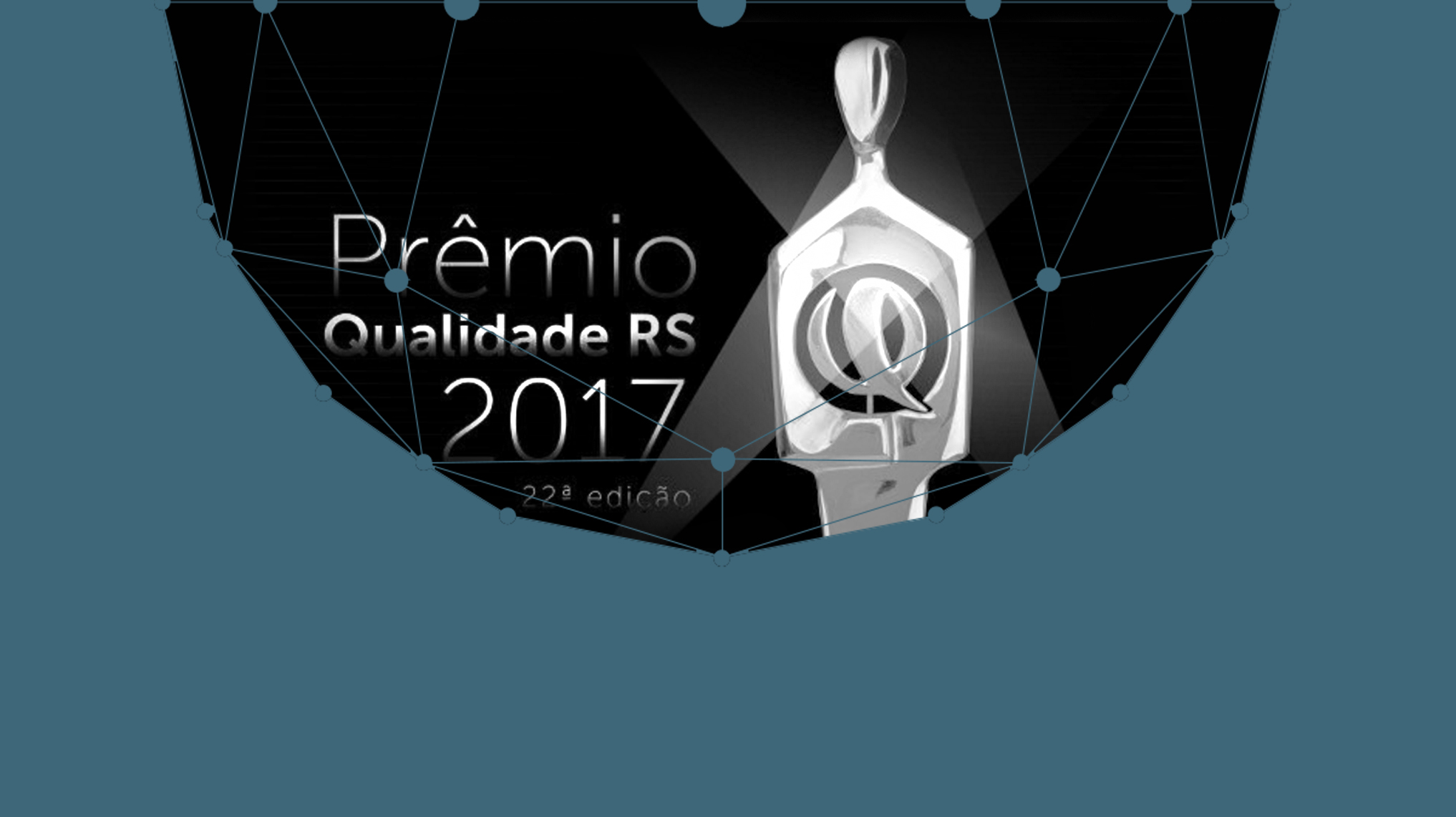 Busca pela melhoria contínua. Prêmios conquistados                                no Prêmio Gaúcho da Qualidade RS: 
Troféu Bronze (2016) e Troféu Prata (2017)
Credenciamento de Polos
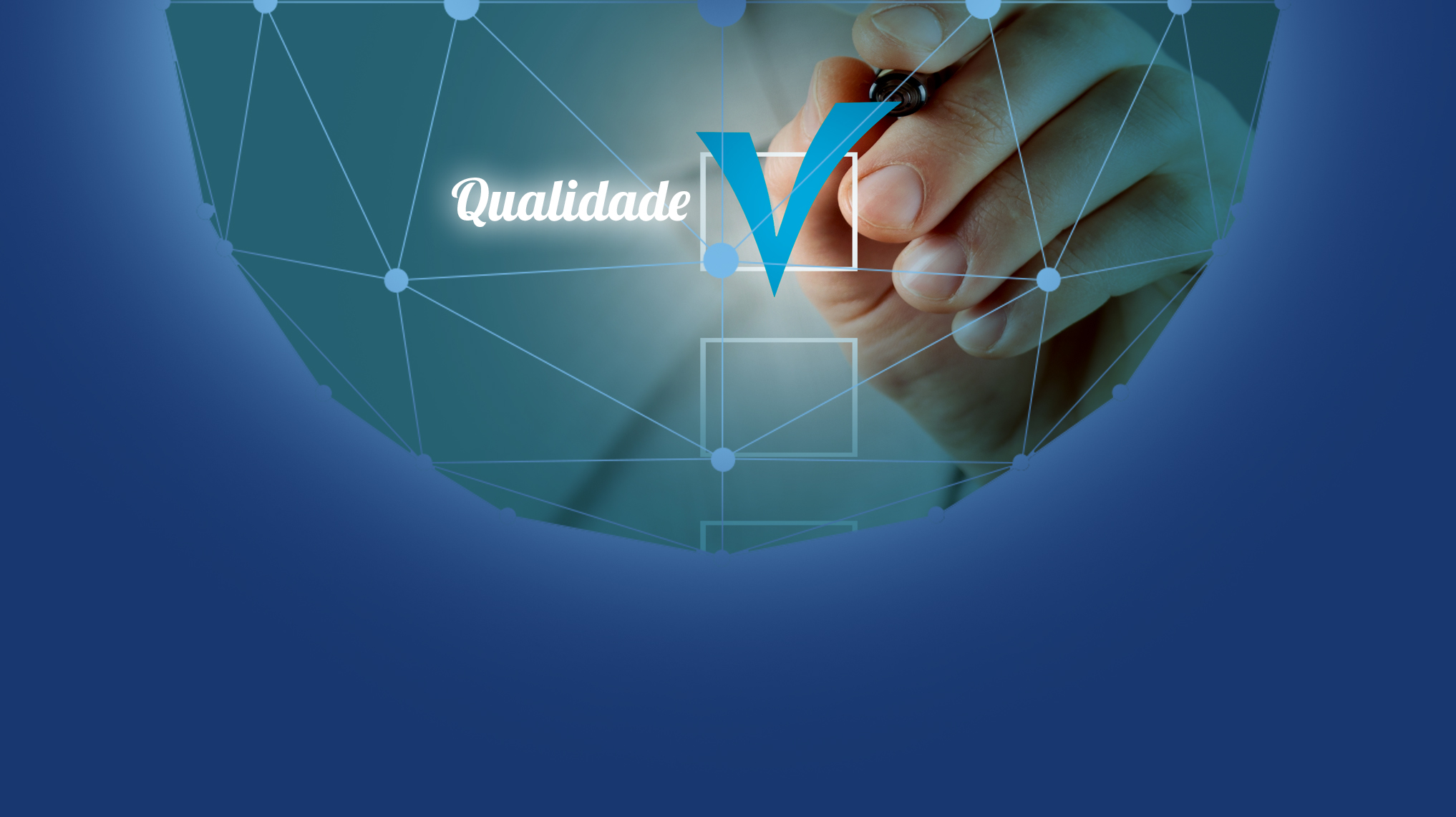 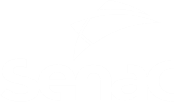 Obrigado!
Sidinei Rossi – srossi@senacrs.com.br